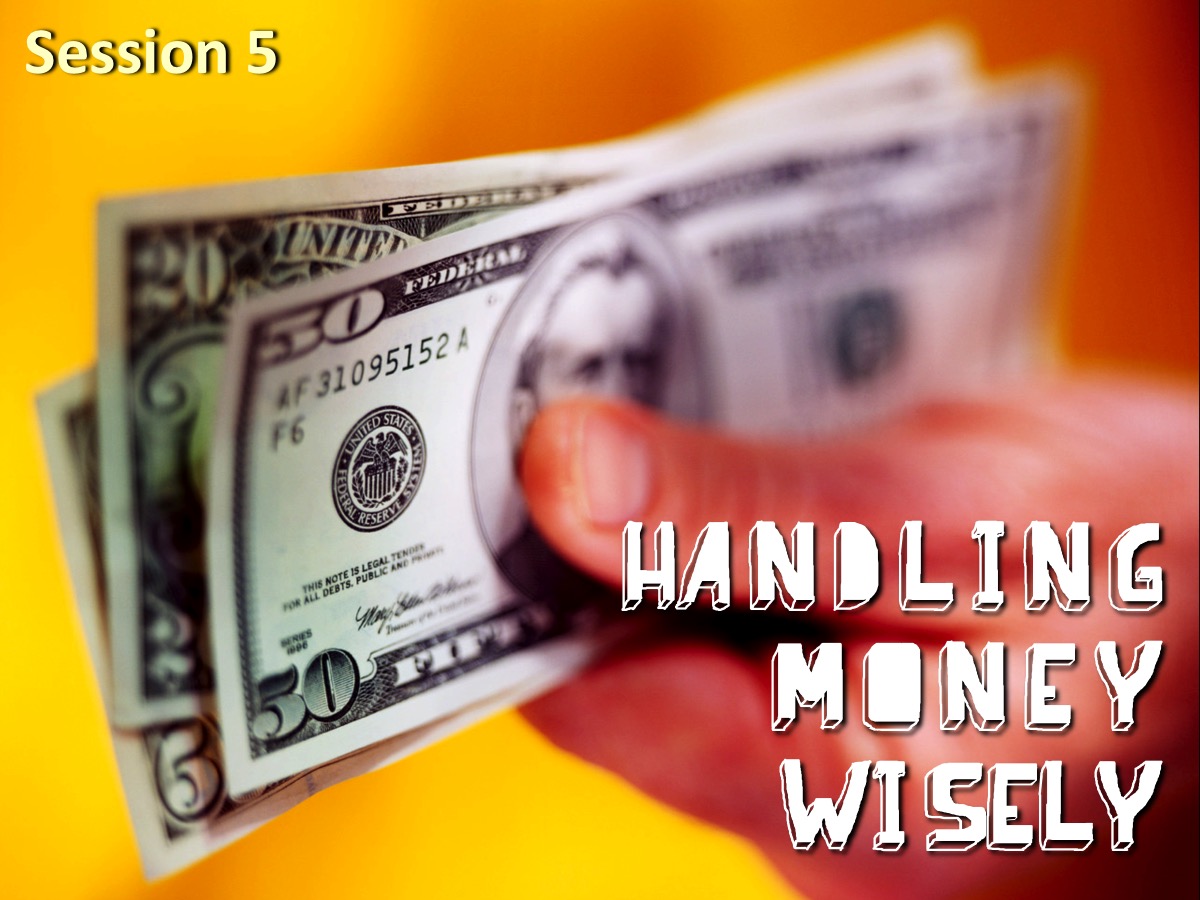 [Speaker Notes: Session 5: This week we are looking at the fifth practise: Handling Money Wisely!]
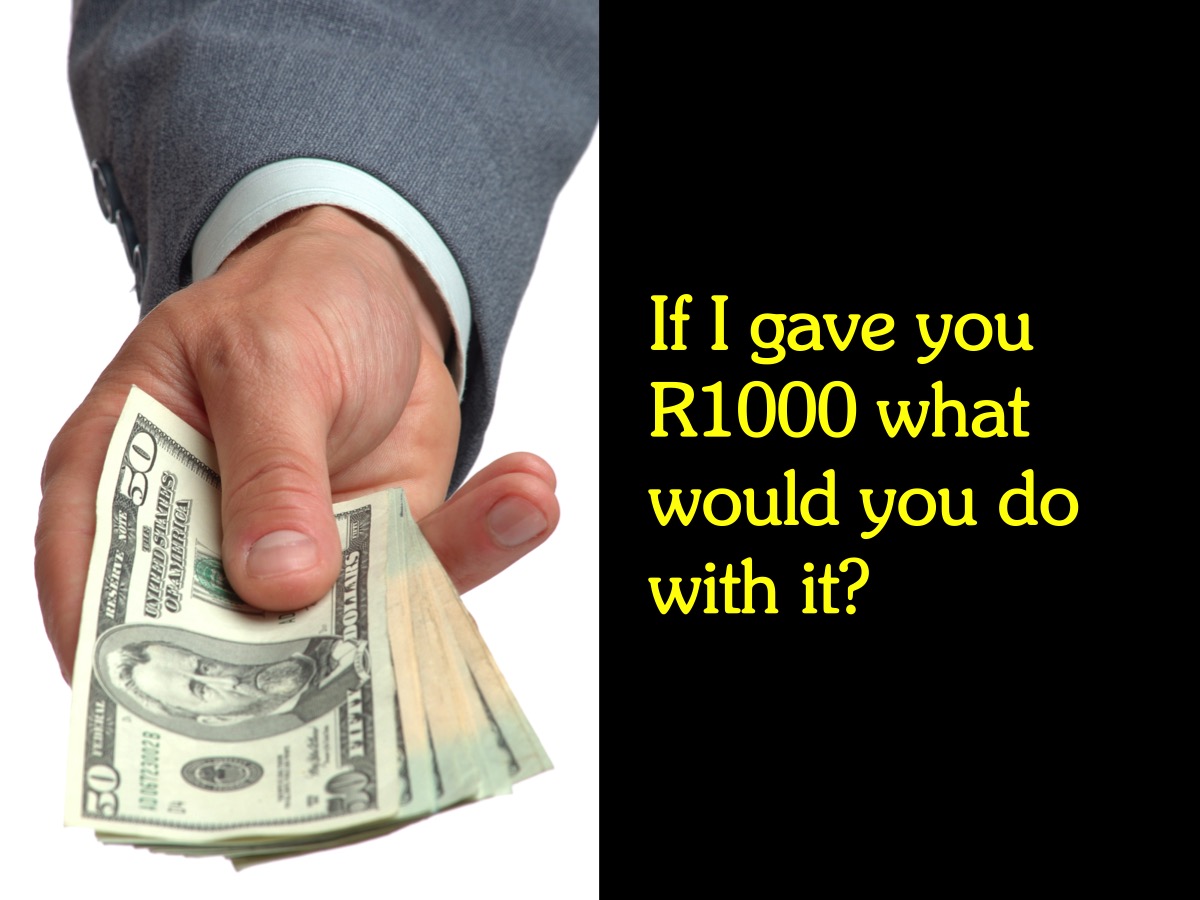 [Speaker Notes: Discuss: If I gave you R1000 what would you do with it?]
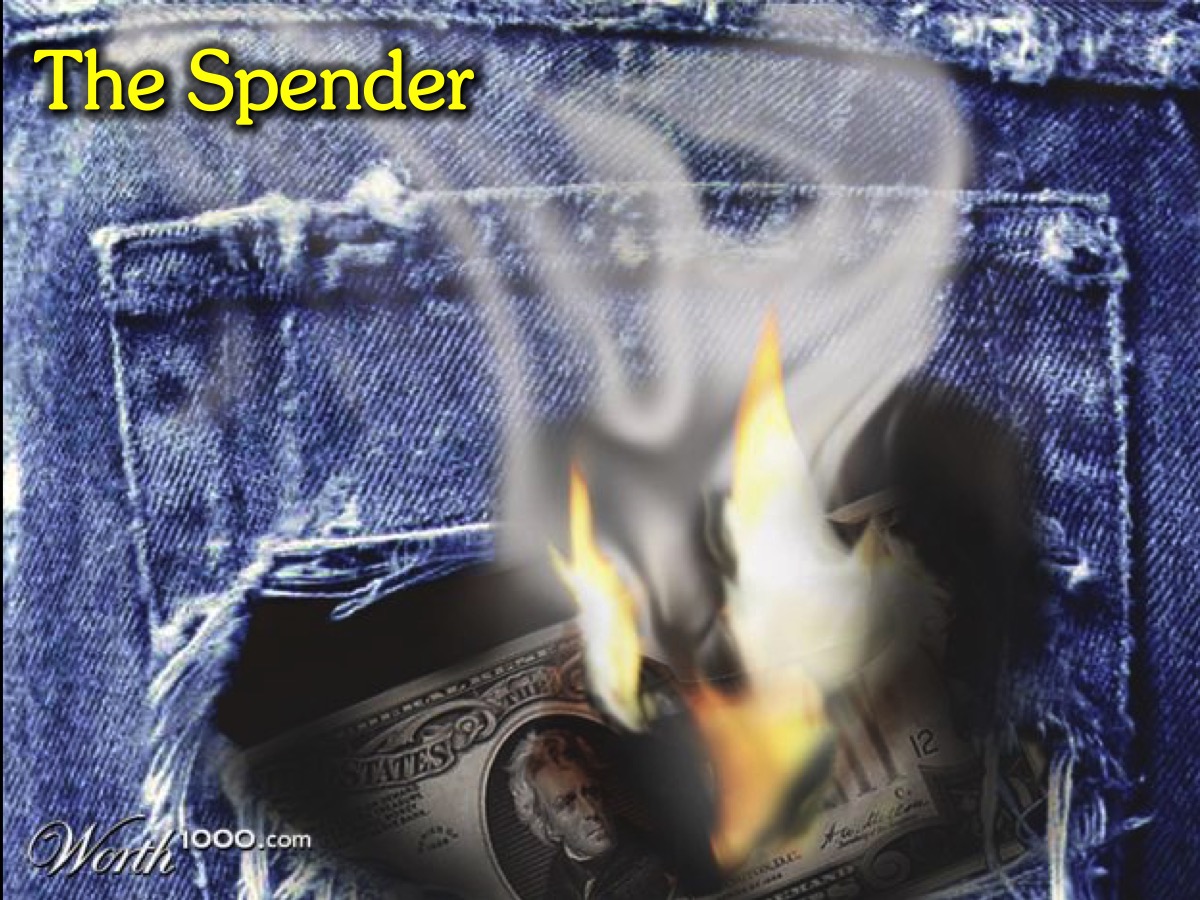 [Speaker Notes: The Spender: There are two kinds of people in the world – for one money burns a hole their pocket and they have to spend it as soon as they get it.]
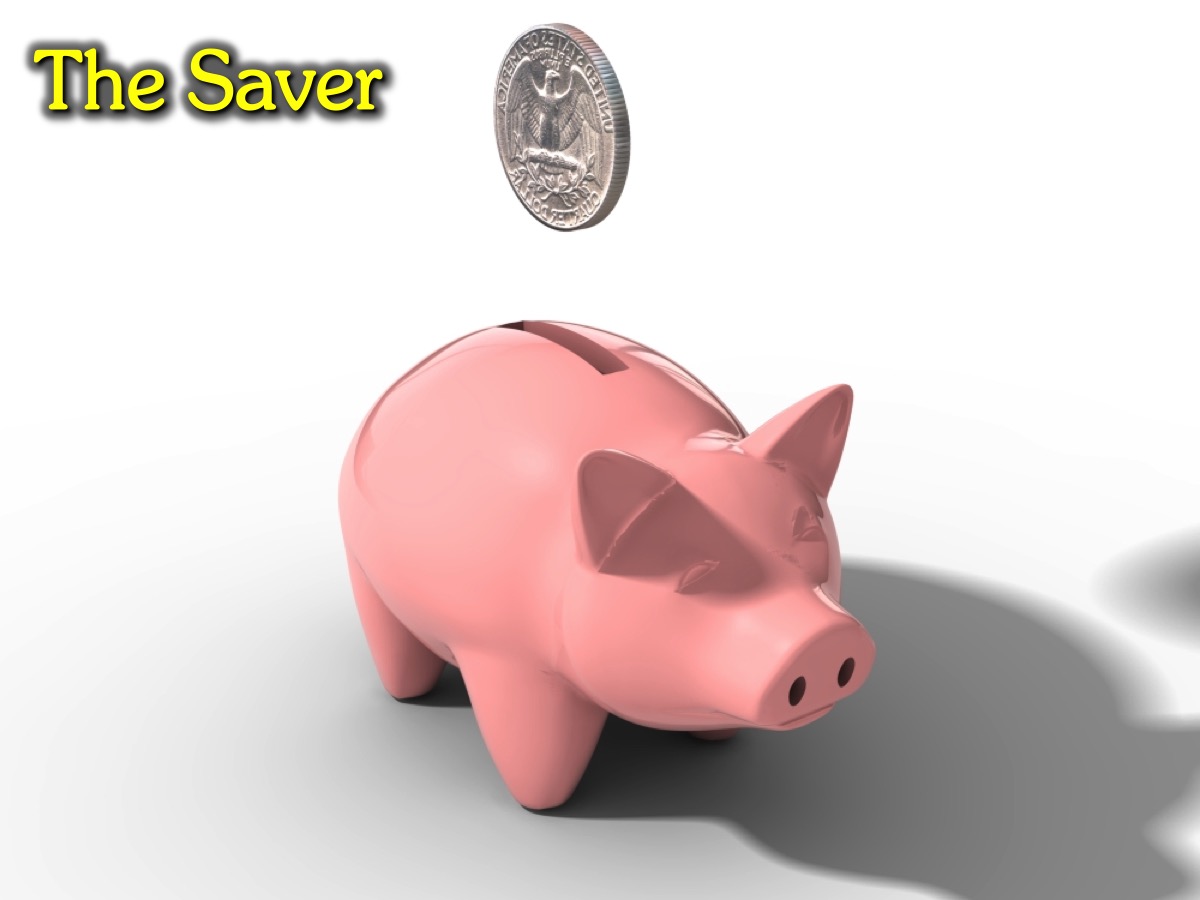 [Speaker Notes: The Saver: For the other, money is something to put away and let it build into a sizeable amount so they can buy something they really want that costs more.]
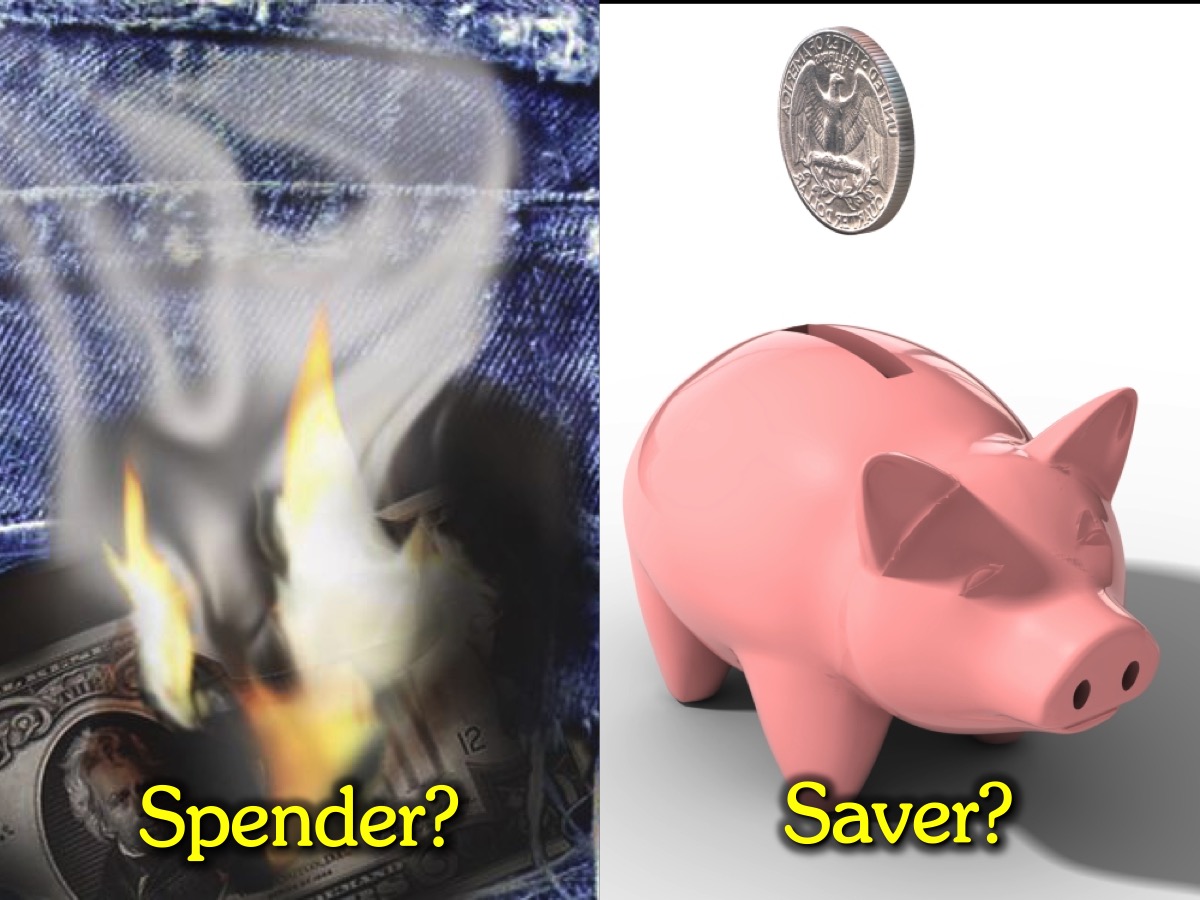 [Speaker Notes: Discuss: So are you a spender or a saver?]
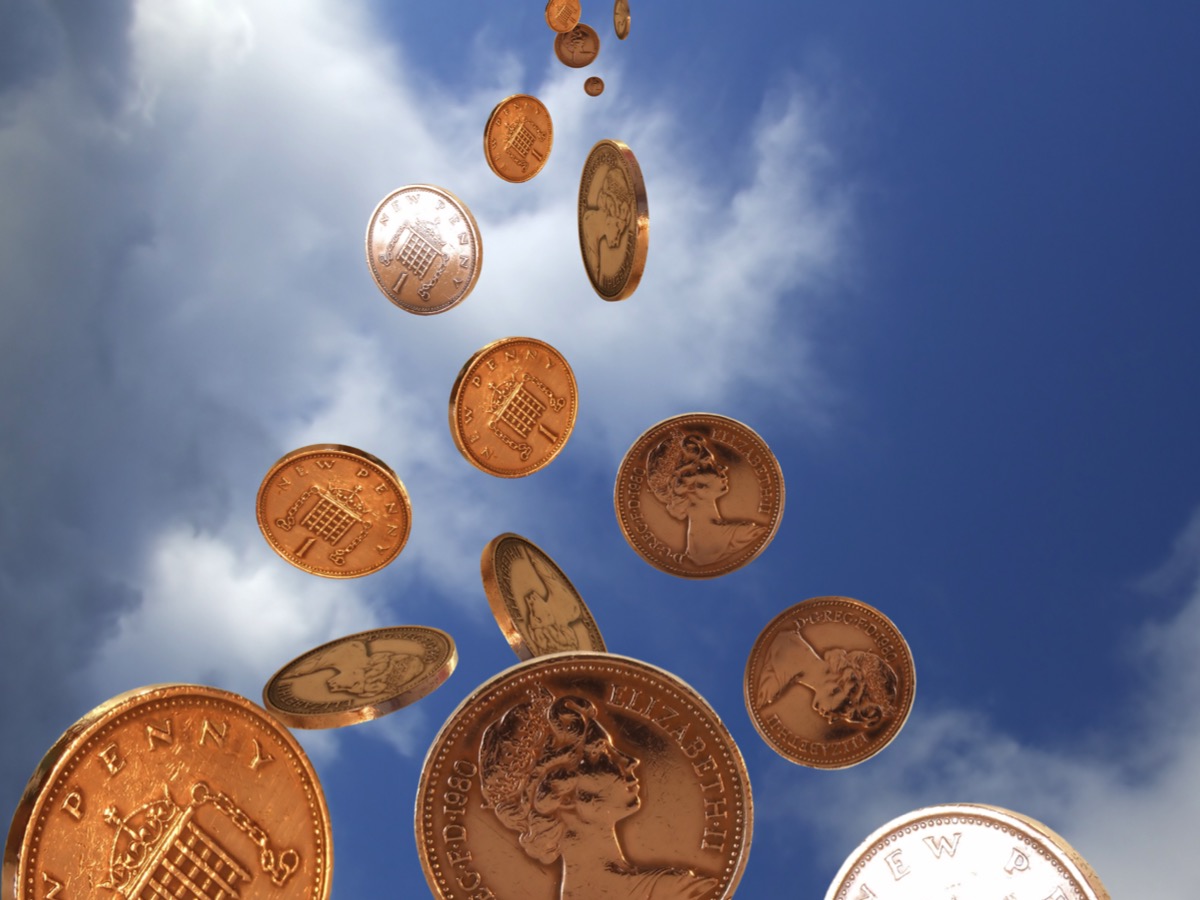 [Speaker Notes: Money From the Sky: I grew up with a mom who believed that her ship would come in one day and we would be rich – she entered all kinds of competitions – Edgars use to run a luck draw competition that and a big payout – she never won a cent and we are still waiting for her ship to arrive in the Durban harbour!]
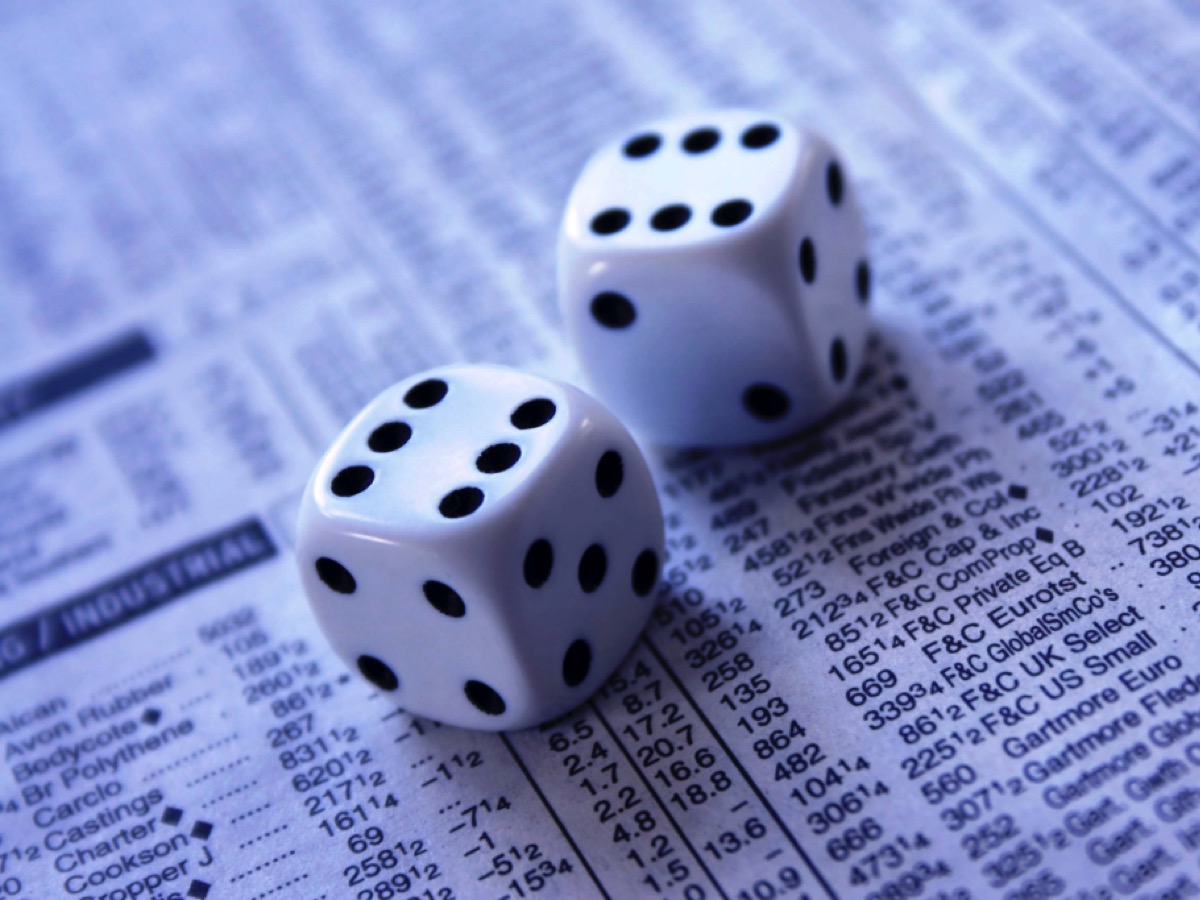 [Speaker Notes: Luck is not the Answer: You can’t live your life hoping that the roll of a dice will bring your wealth. We play a dice game at home called Farkle – and it is all about greed – you will either get a lot more points or go bust depending on whether you choose to roll again or stick. 95% of the time we end up with a Farkle – a bust!]
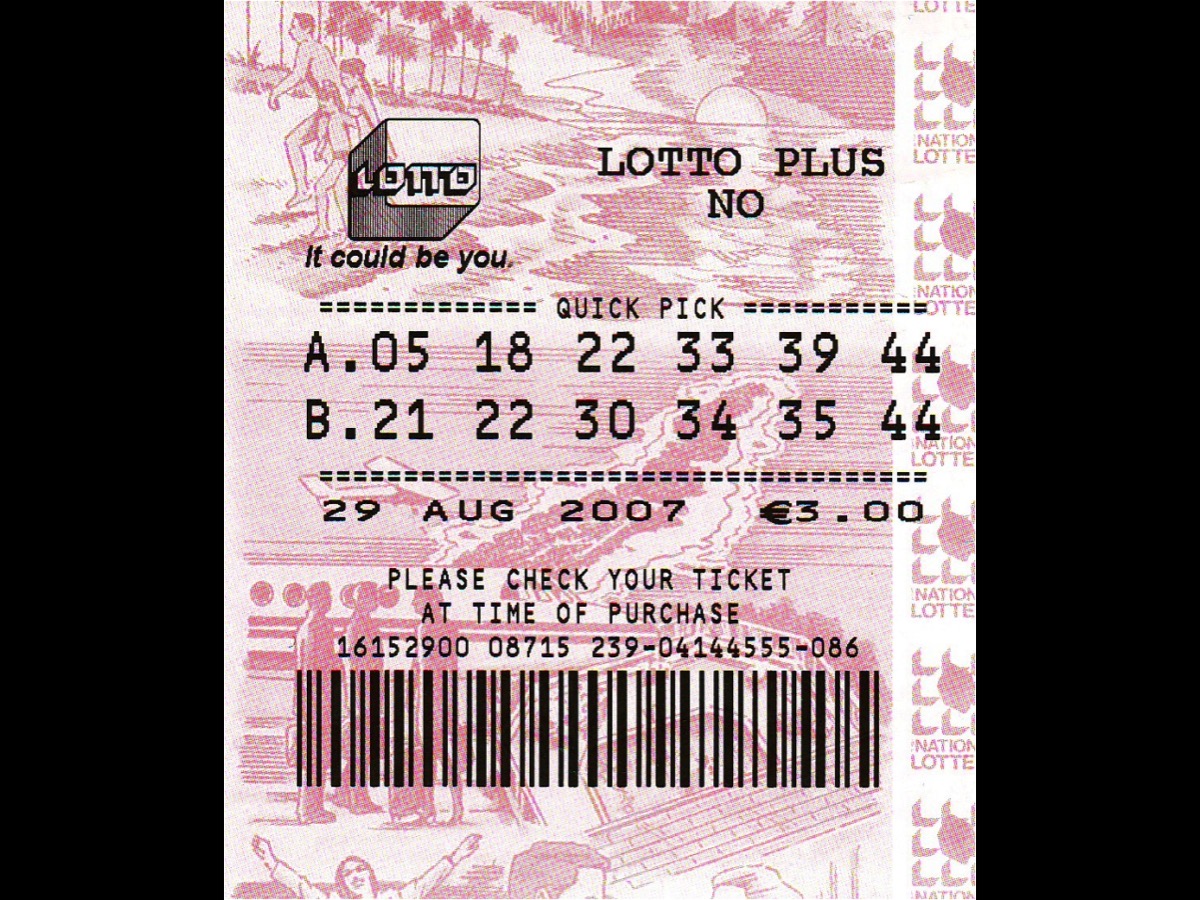 [Speaker Notes: Lotto is not the Answer: It has even less odds than playing dice!]
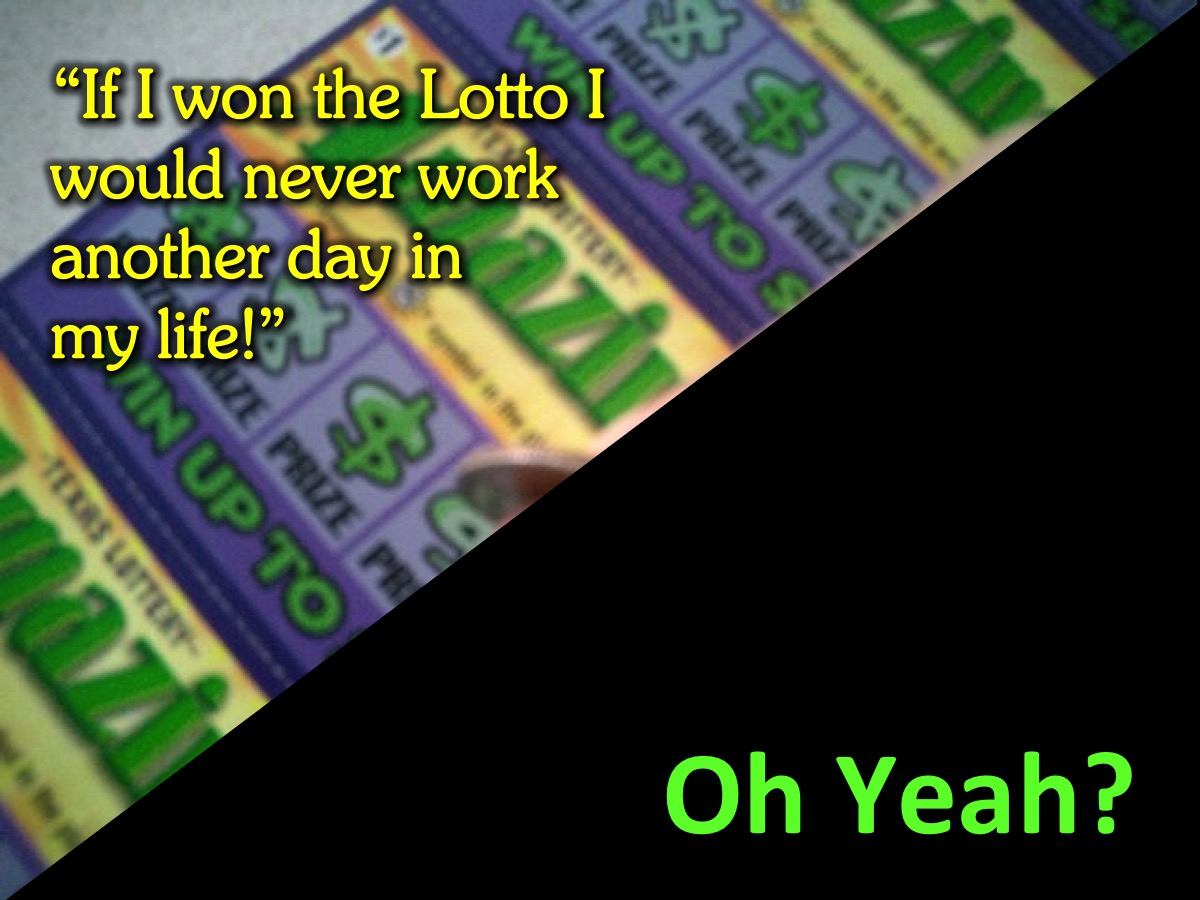 [Speaker Notes: You May Say: “If I won the Lotto I would never work another day in my life.” – Oh yeah?]
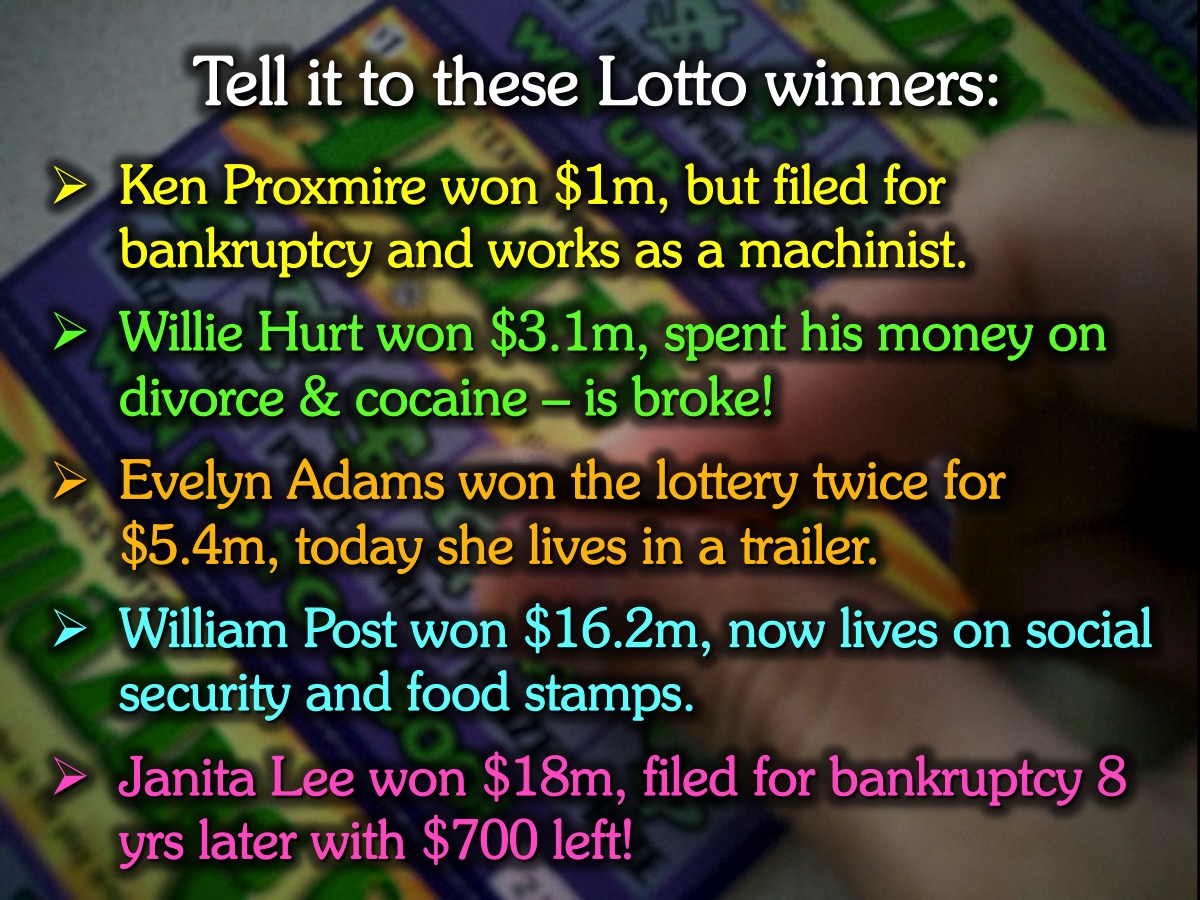 [Speaker Notes: Tell it to these Lotto winners: (1) Ken Proxmire won $1m, but filed for bankruptcy and works as a machinist. (2) Willie Hurt won $3.1m, spent his money on divorce and cocaine – is now broke! (3) Evelyn Adams won the lottery twice for $5.4m, today she lives in a trailer. (4) William Post won $16.2m, now lives on social security and food stamps. (5) Janita Lee won $18m, filed for bankruptcy 8 yrs later with $700 left!]
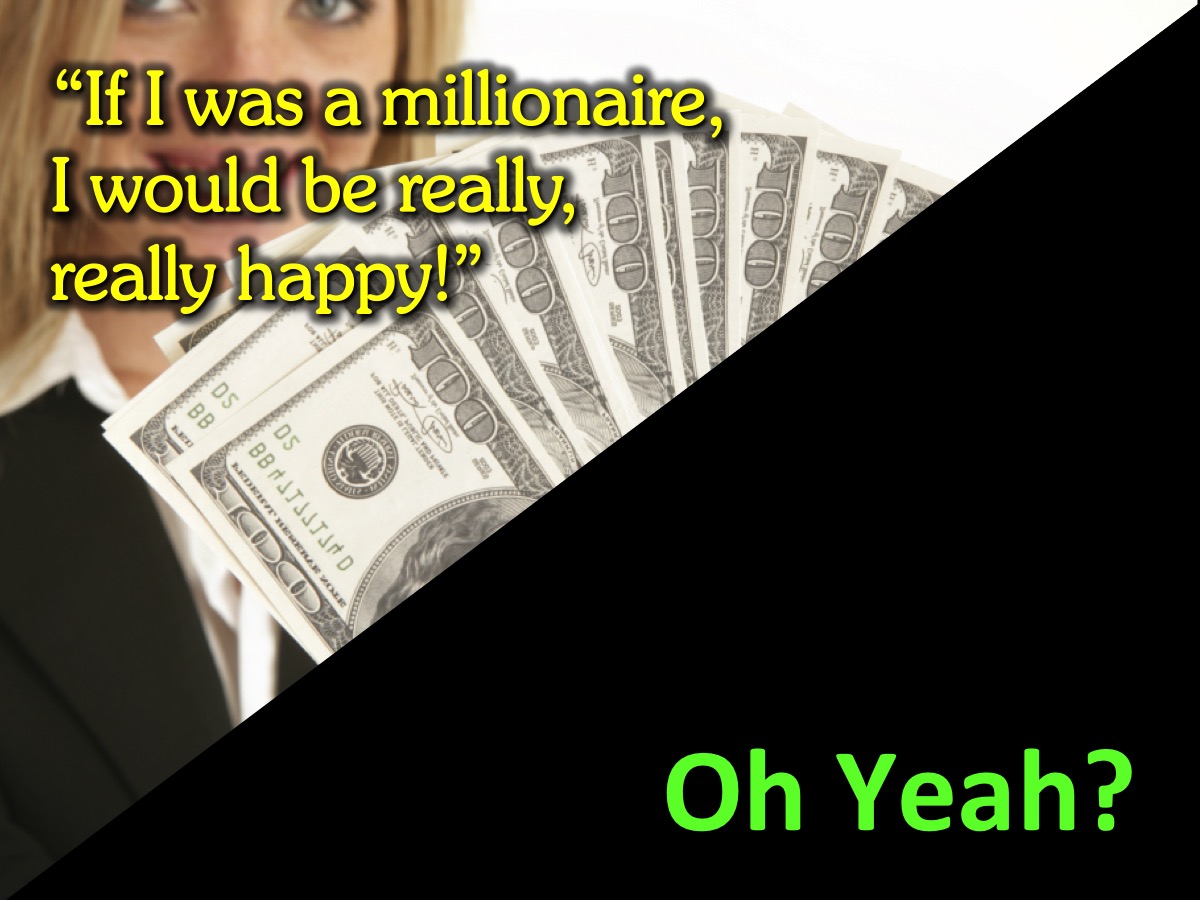 [Speaker Notes: You May Say: “If I was a millionaire I would be really, really happy!” Oh yeah?]
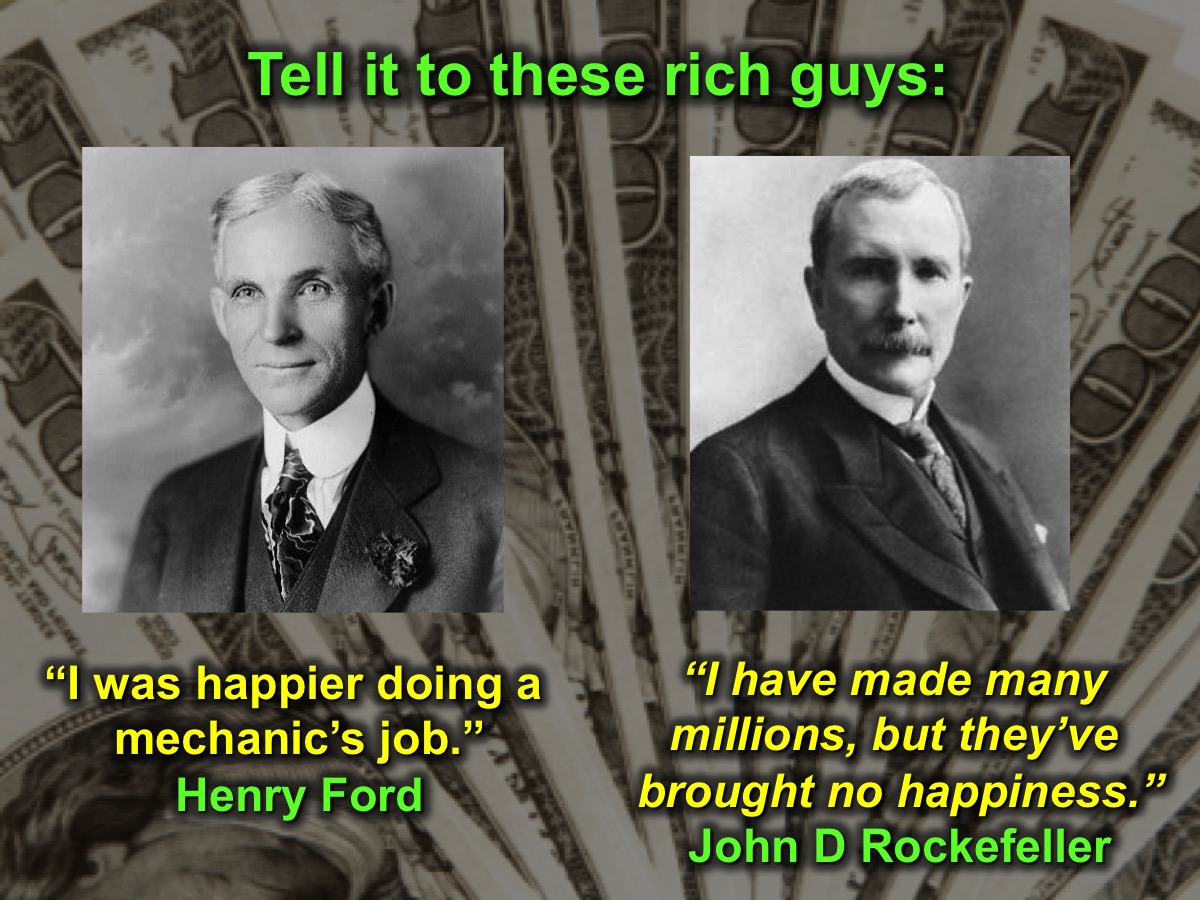 [Speaker Notes: Tell it to these rich guys: “I was happier doing a mechanic’s job.” (Henry Ford); “I have made many millions, but they have brought me no happiness.” (John D Rockefeller) - The wealth they dreamed would bring them happiness brought them nothing but misery. We think we own our possessions, but too often they end up owning us!]
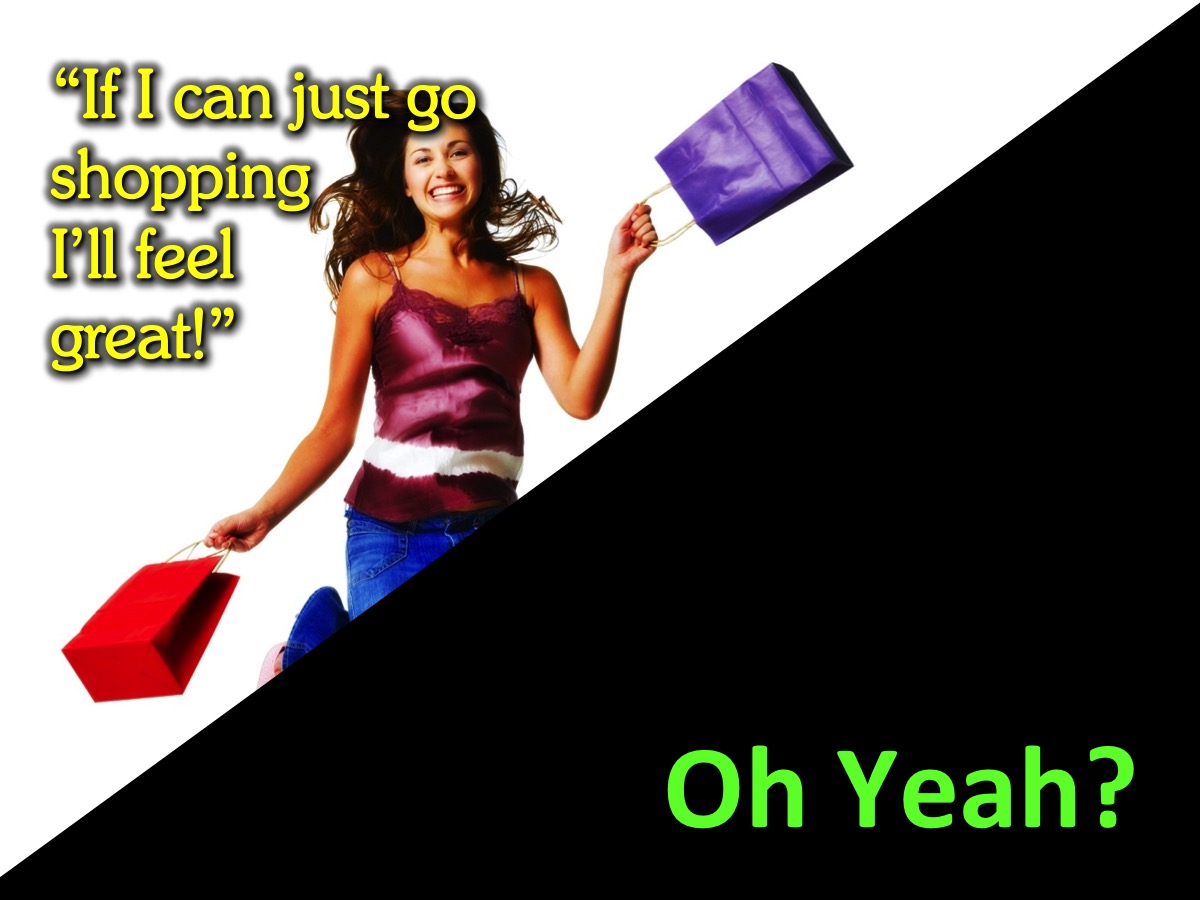 [Speaker Notes: You May Say: “If I can just go shopping I’ll feel great!” Oh Yeah!]
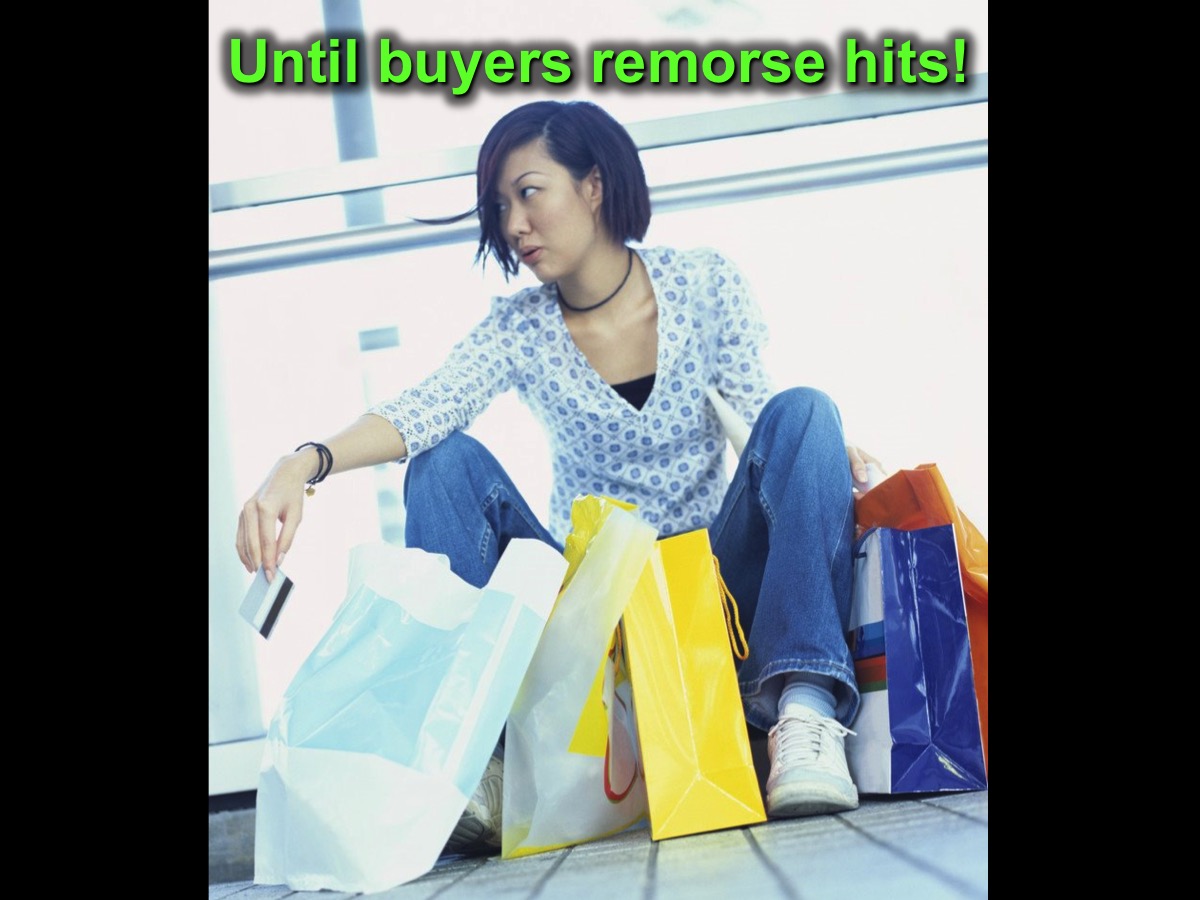 [Speaker Notes: Until Buyers Remorse Hits! That unhappiness you feel after you have made the purchase.]
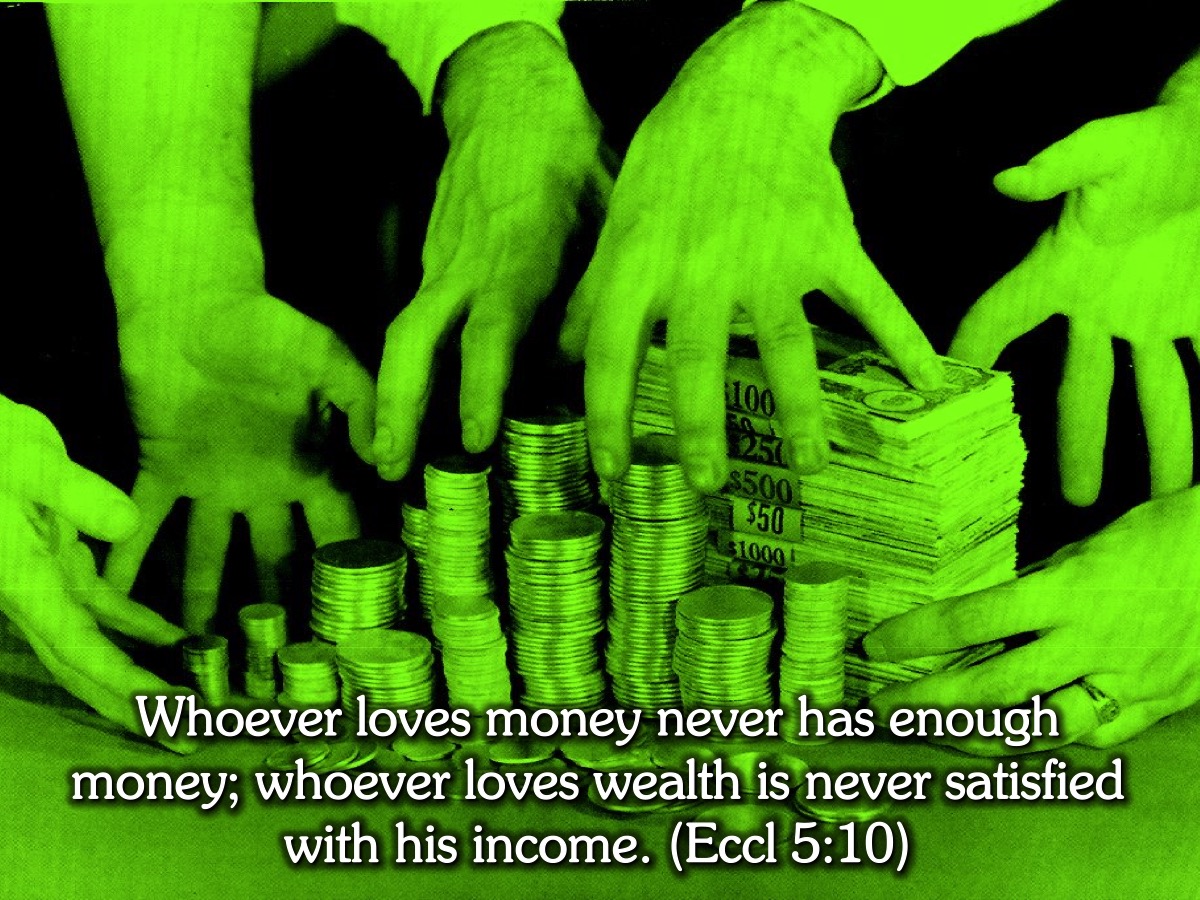 [Speaker Notes: The Bible says: “Whoever loves money never has enough money; whoever loves wealth is never satisfied with his income.” (Eccl 5:10)]
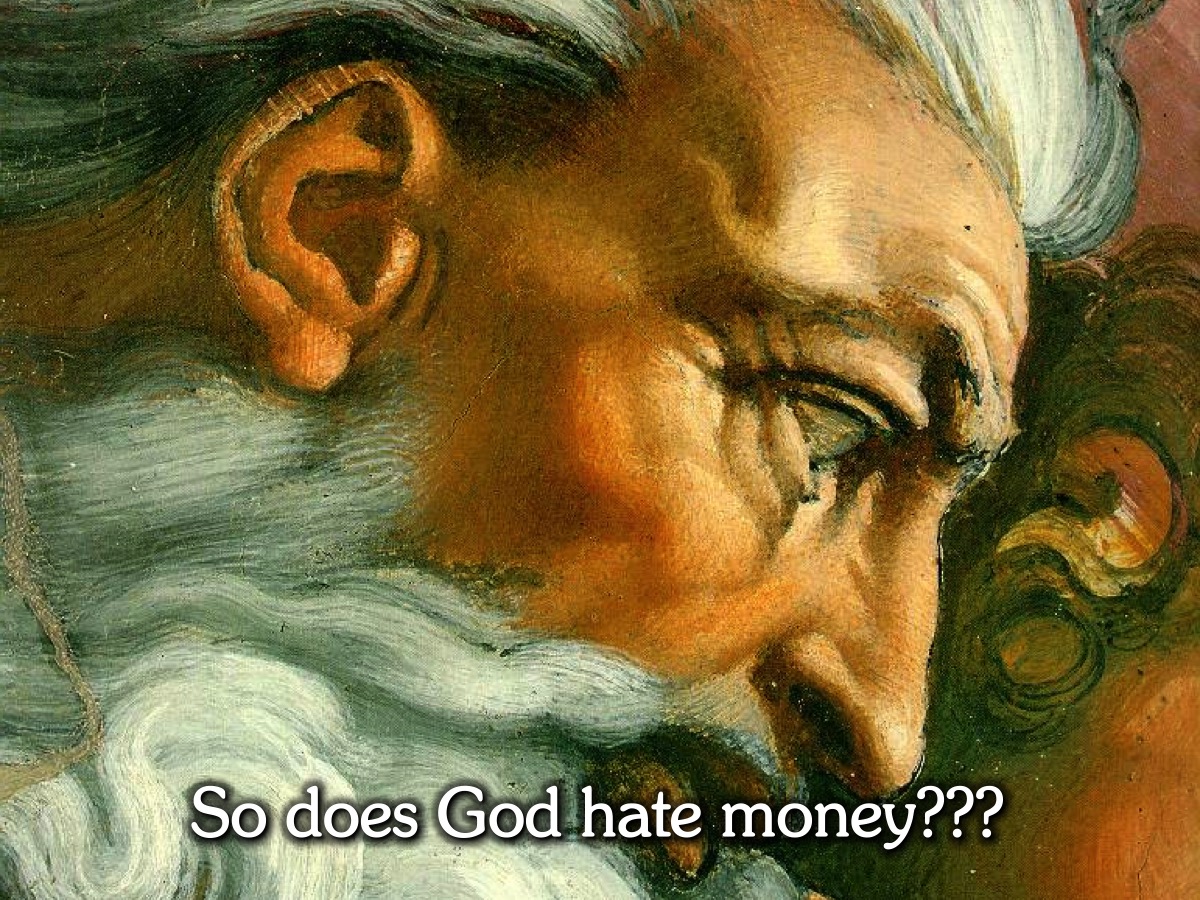 [Speaker Notes: God and Money: So does God hate money and does he want us to be poor???]
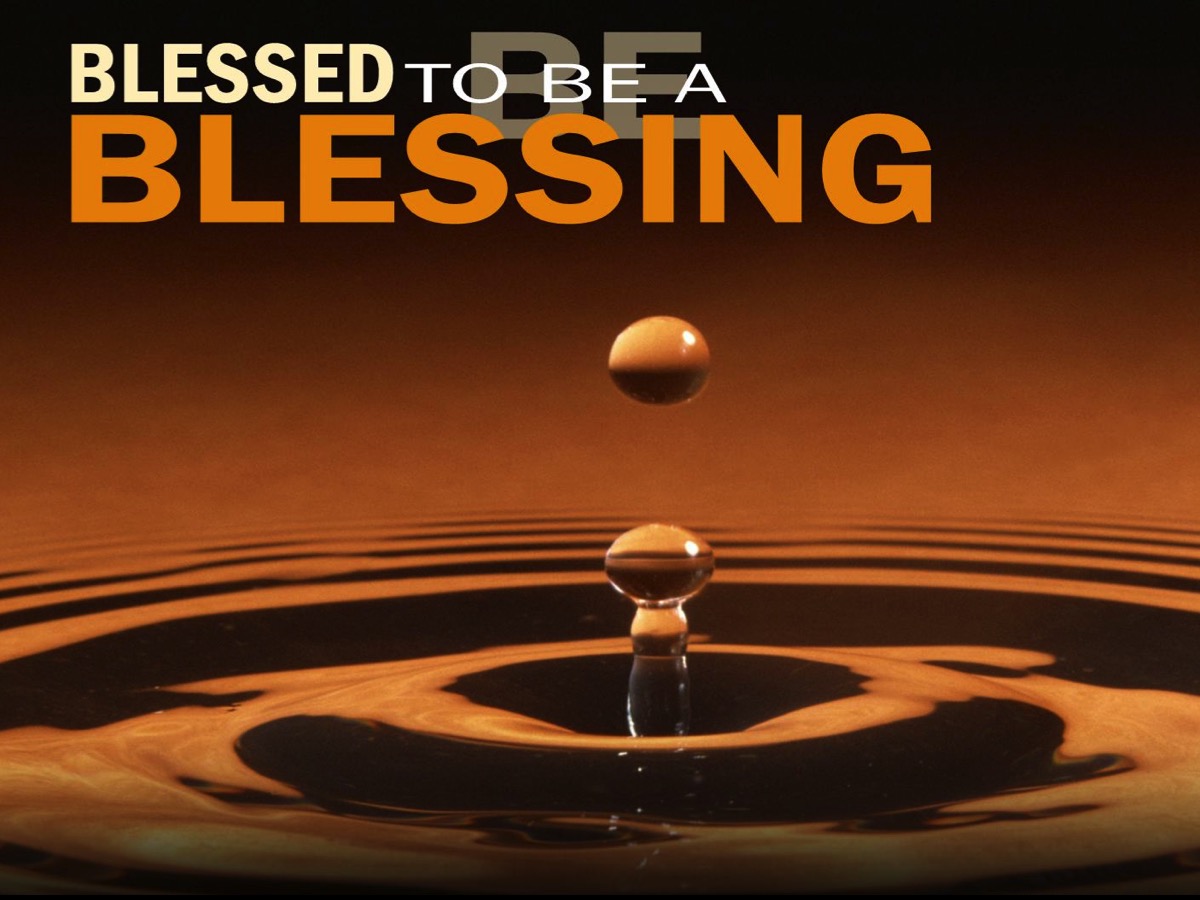 [Speaker Notes: Blessed to be a Blessing: God wants to bless you – so you can be a blessing to others!]
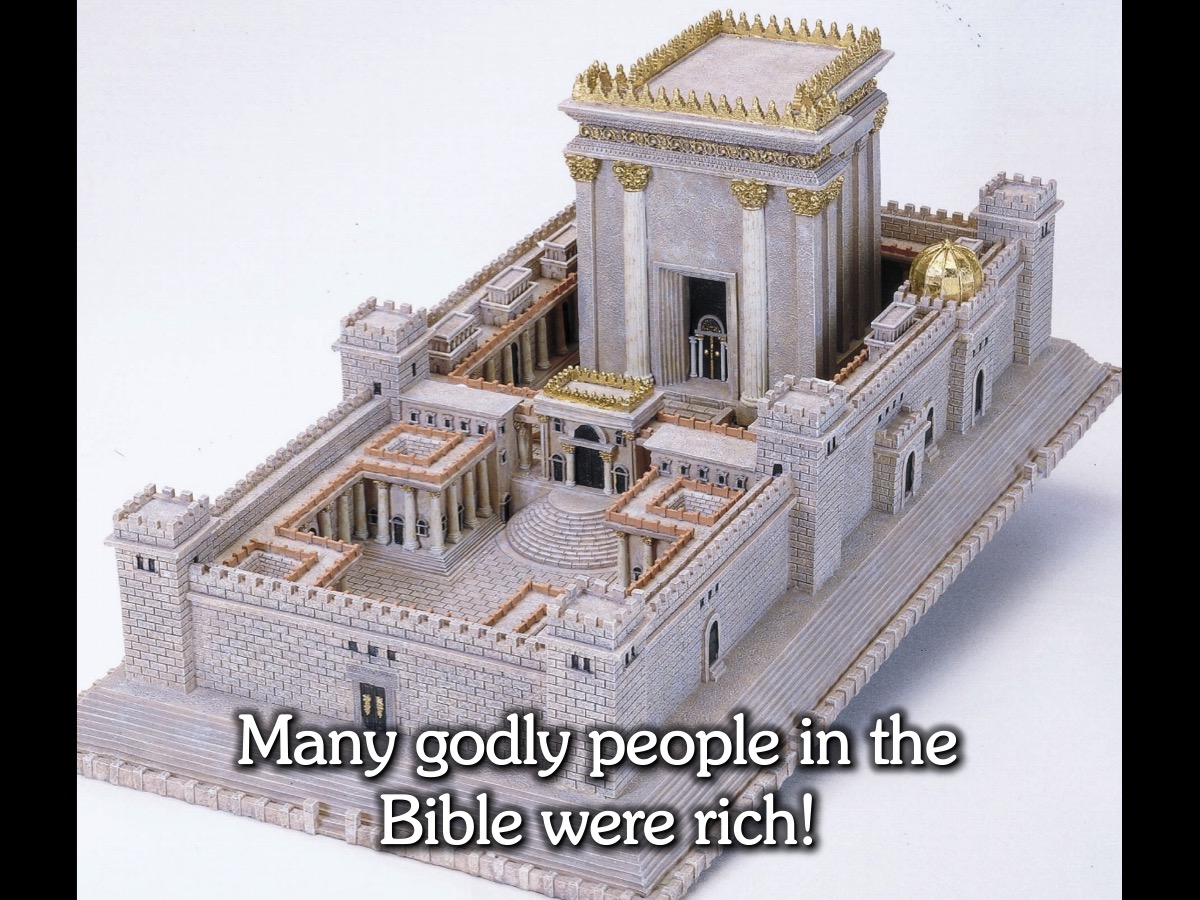 [Speaker Notes: Godly Rich People: Many godly people in the Bible were rich: David, Solomon, Job!]
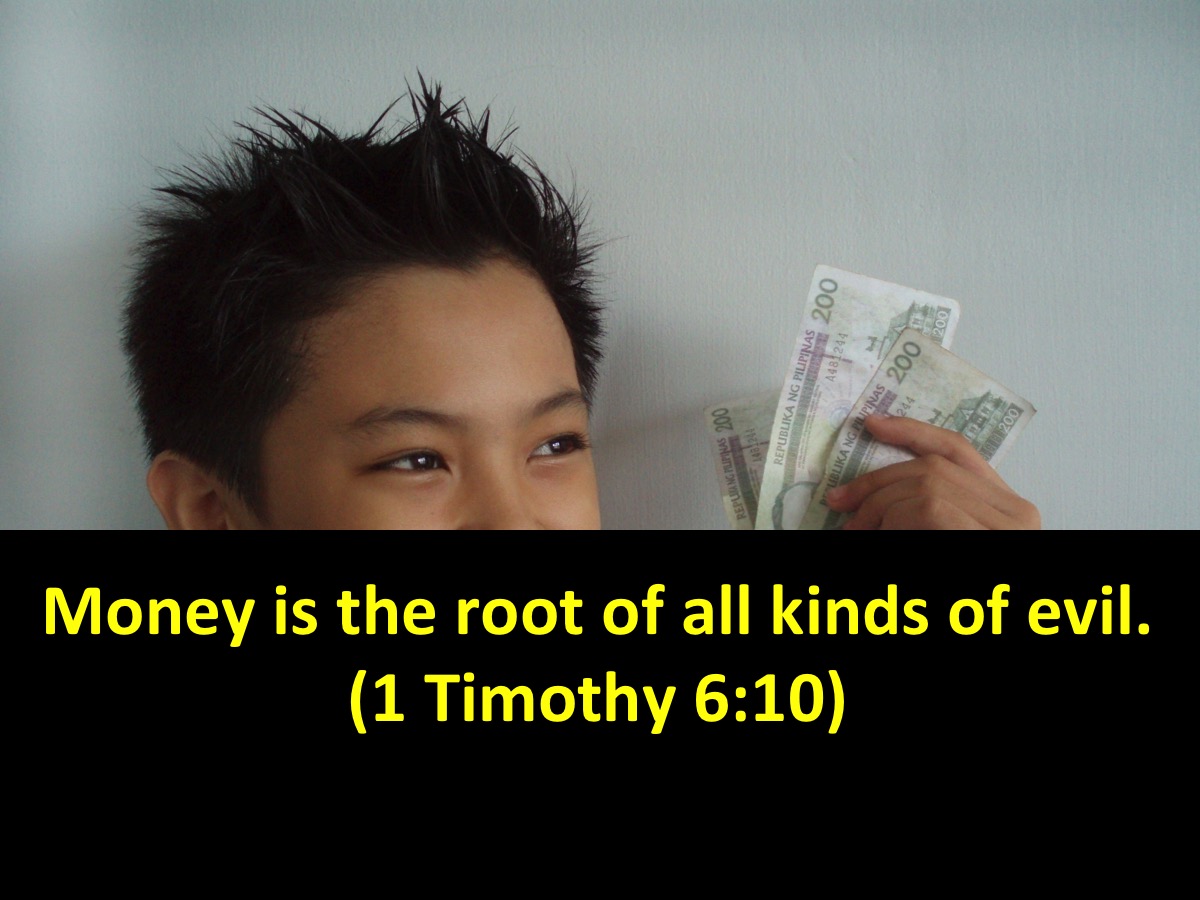 [Speaker Notes: What About Money and the Root of Evil? But hang on, doesn’t the Bible say that money is the root of evil. (1 Timothy 6:10)]
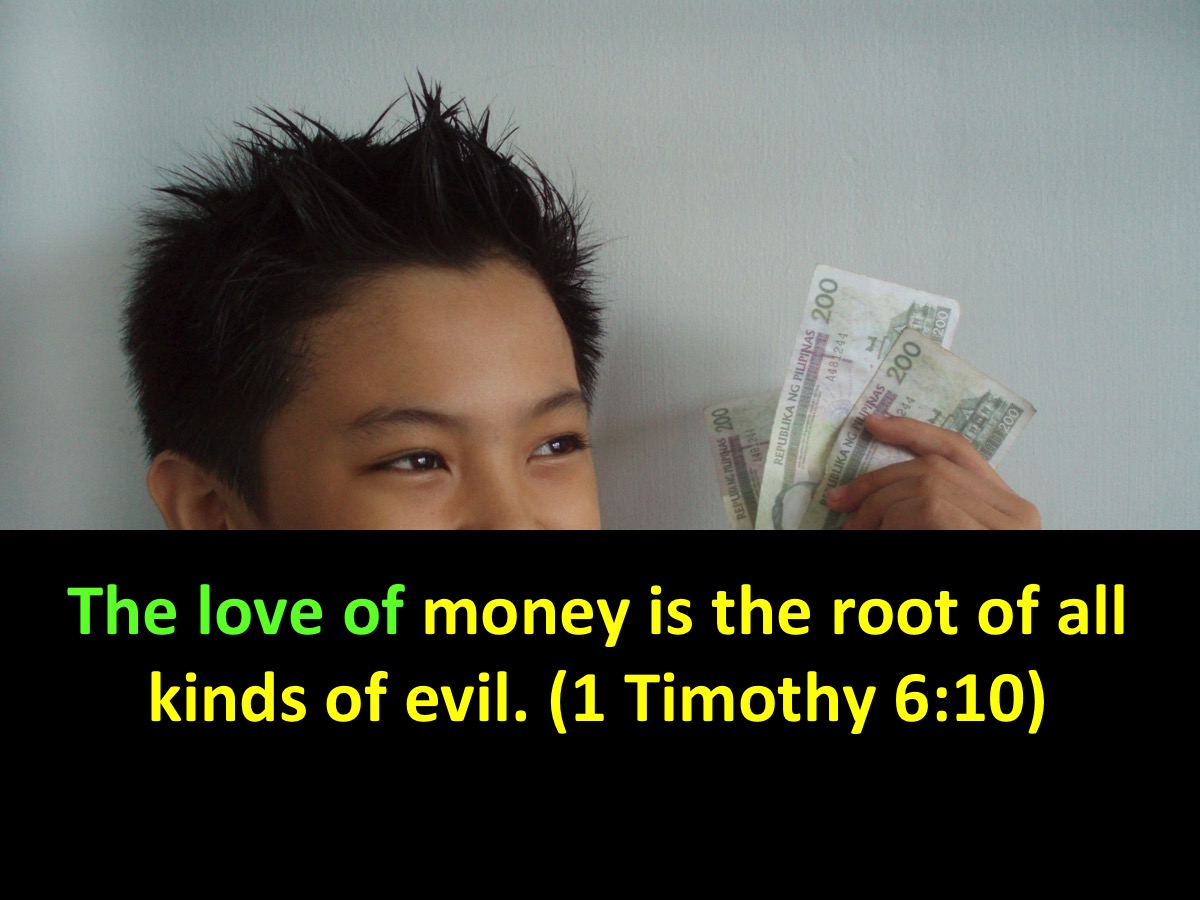 [Speaker Notes: Actually it says that the LOVE OF money is the root of evil – and not money itself!.]
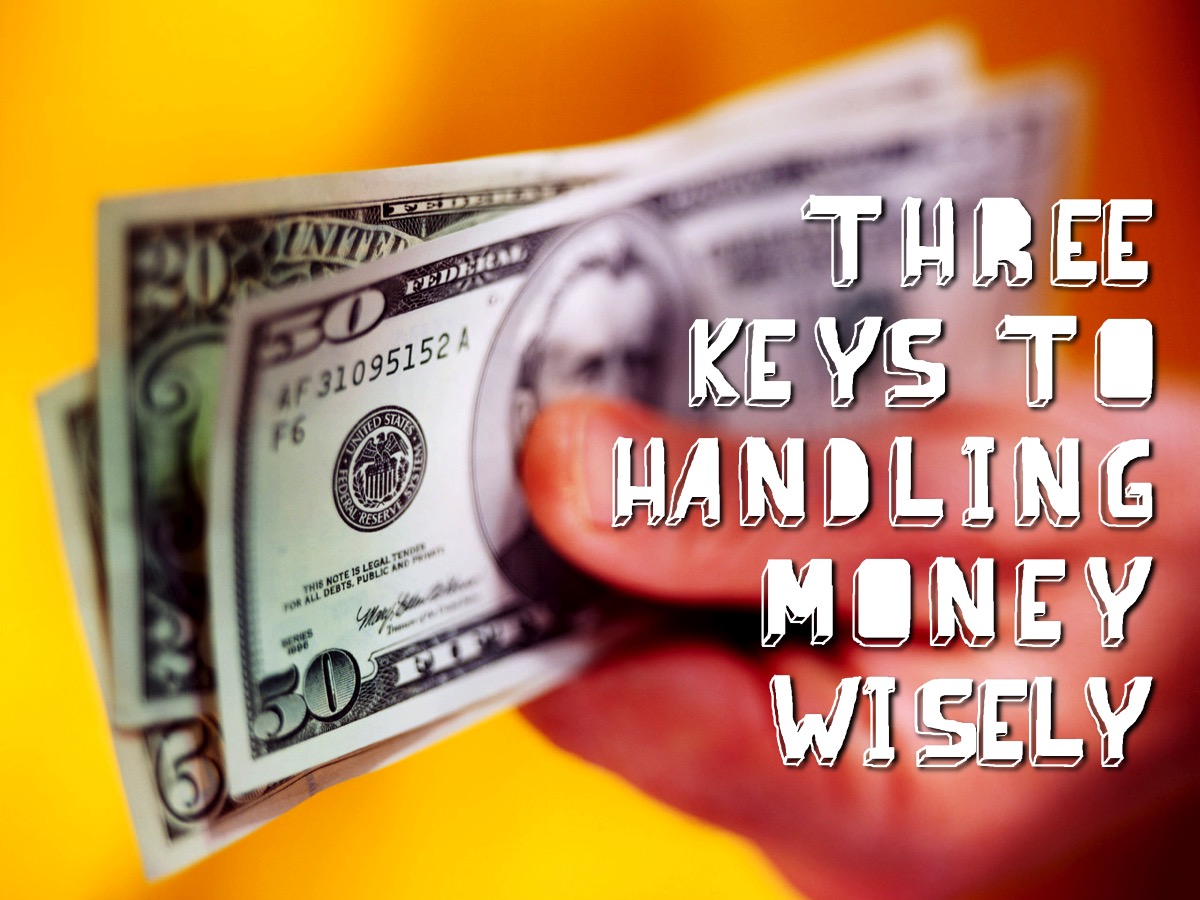 [Speaker Notes: We are going to look at three keys to handling money wisely!]
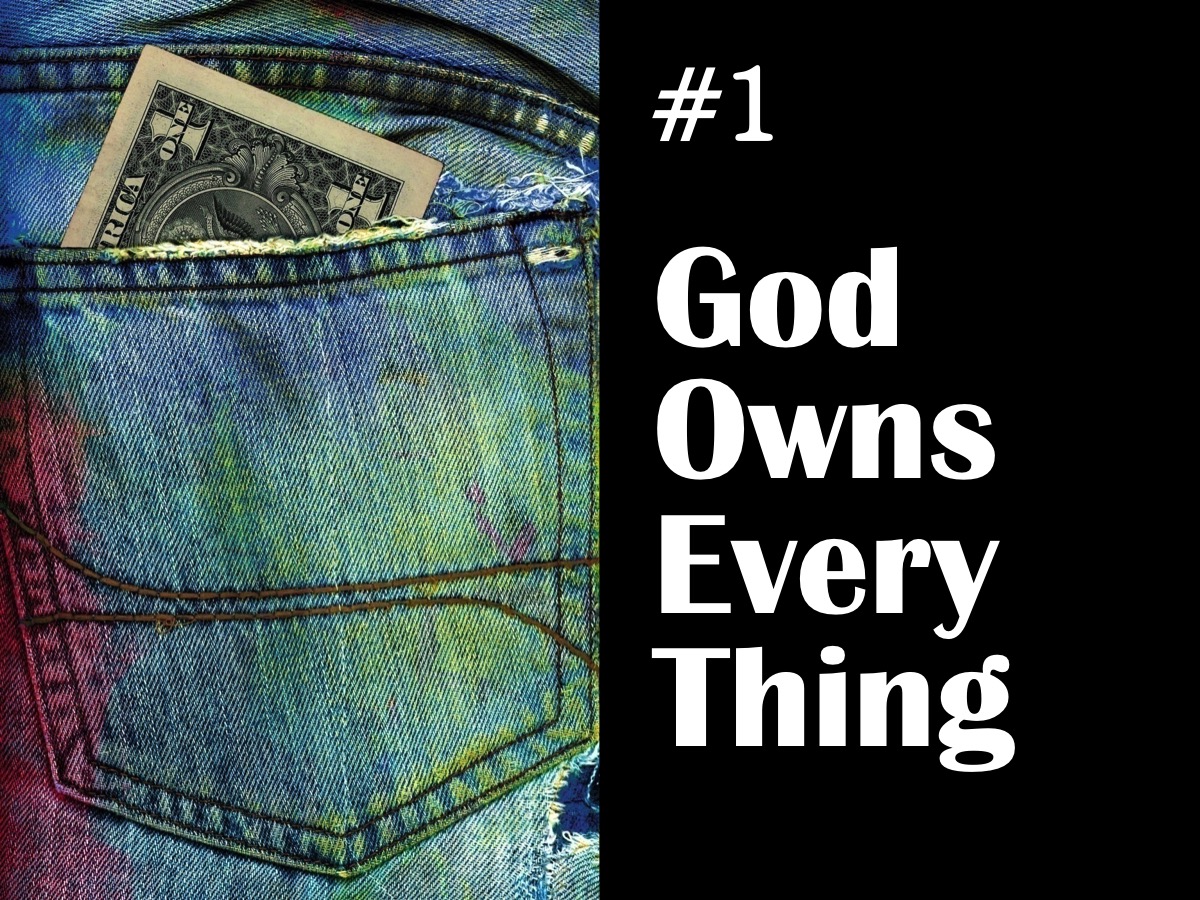 [Speaker Notes: 1. God Owns Every Thing]
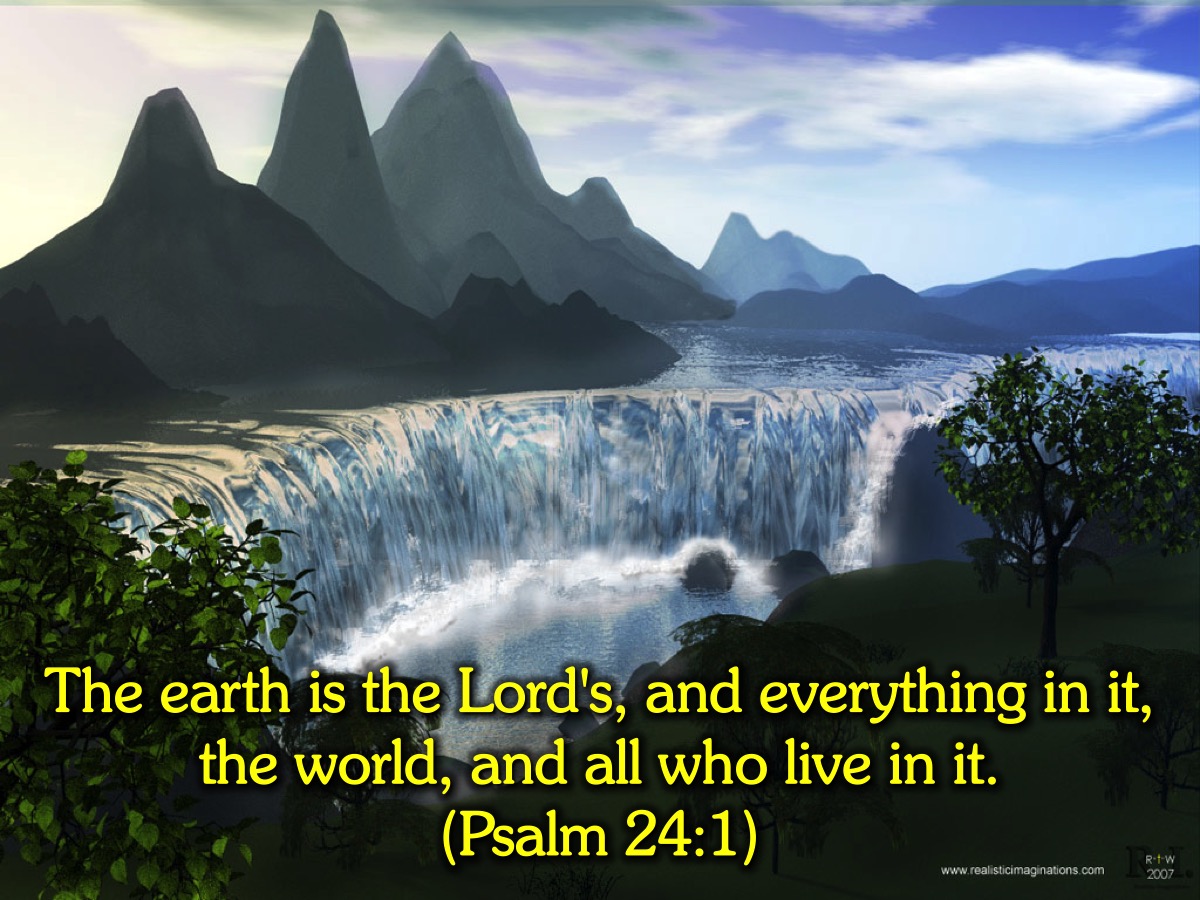 [Speaker Notes: The Bible says: “The earth is the Lord's, and everything in it, the world, and all who live in it.” (Psalm 24:1)]
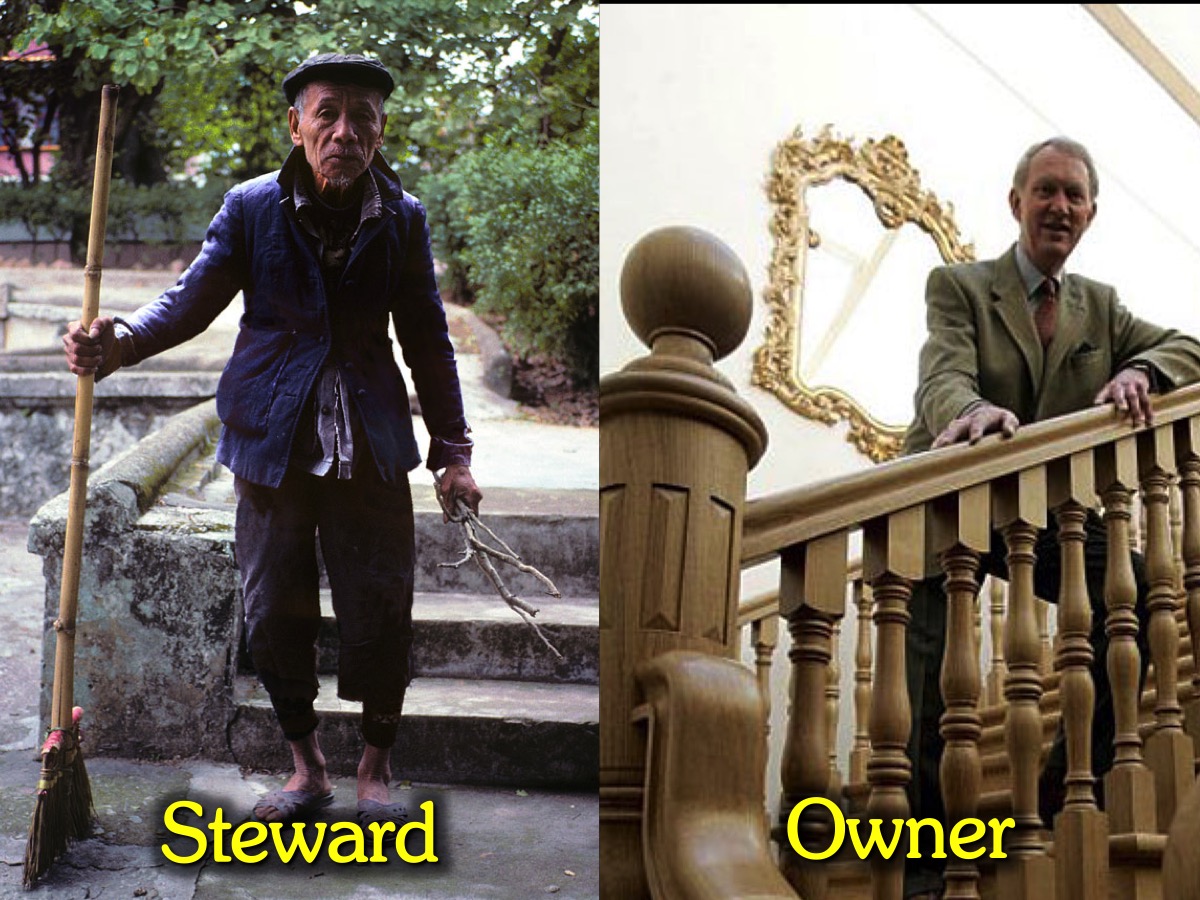 [Speaker Notes: There is a difference between a steward and an owner. The word steward is not a common word today, but it is an important word to know.]
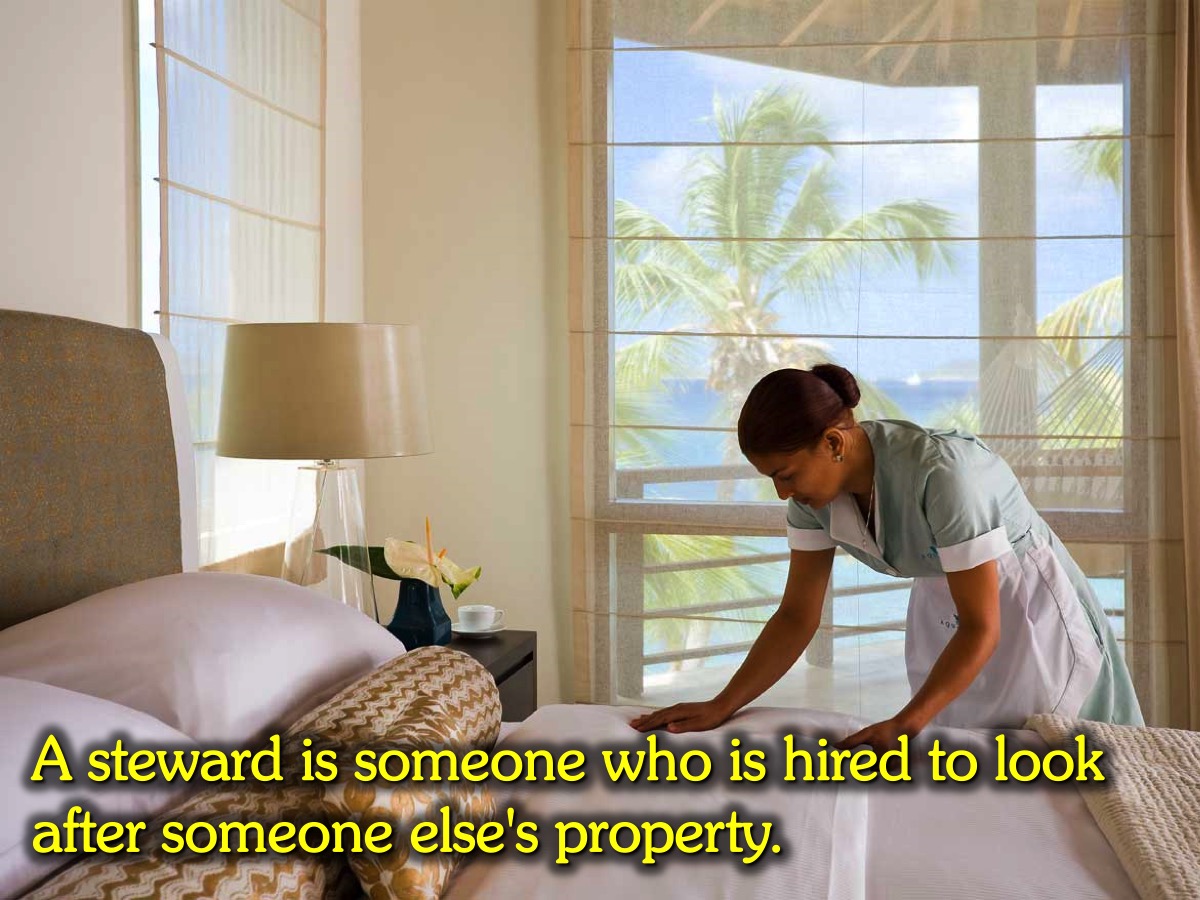 [Speaker Notes: What is a Steward? A steward is someone who is hired to look after someone else's property. It could be a butler, a domestic worker, a maintenance guy (like Frank at church), a gardener, etc. In Harry Potter, Hagrid is a steward.]
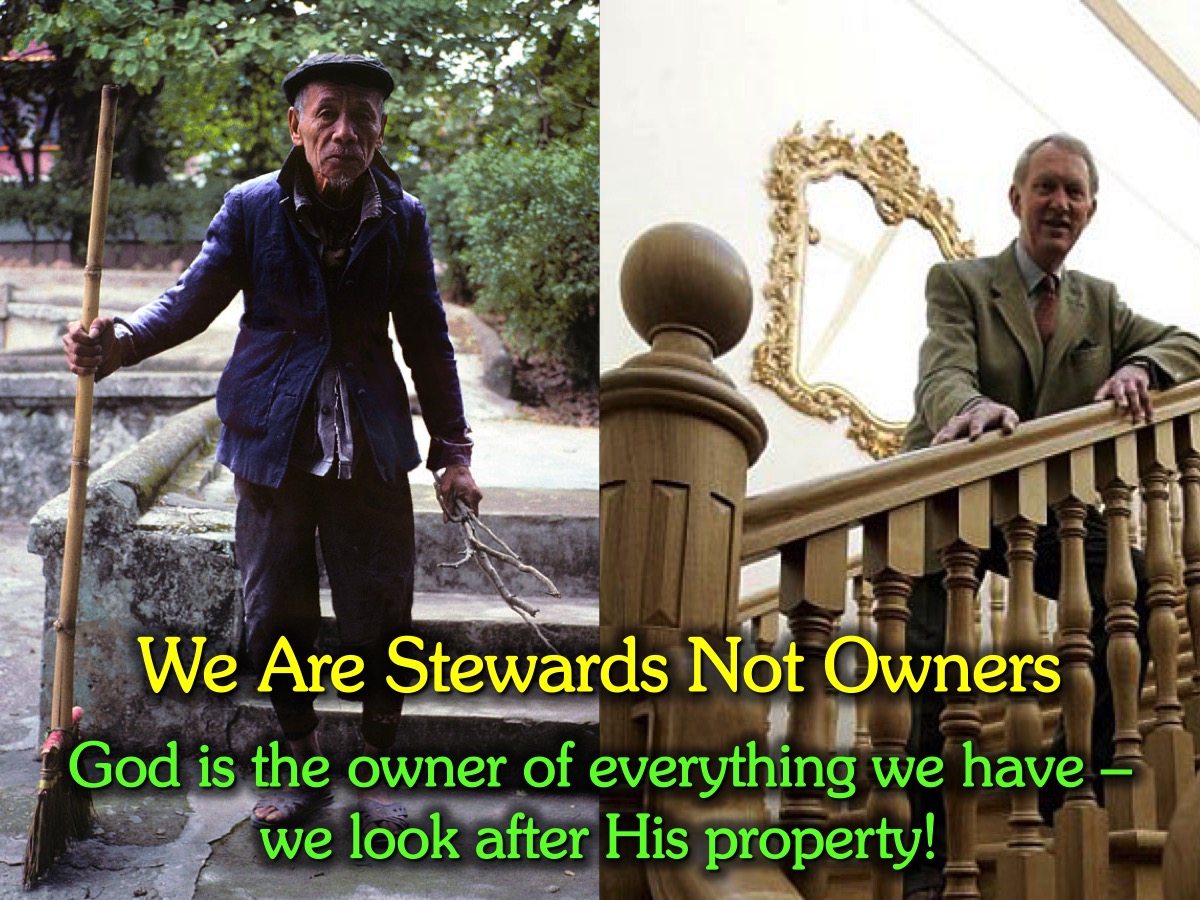 [Speaker Notes: We Are Stewards Not Owners! God is the owner of everything we have – we manage His property!]
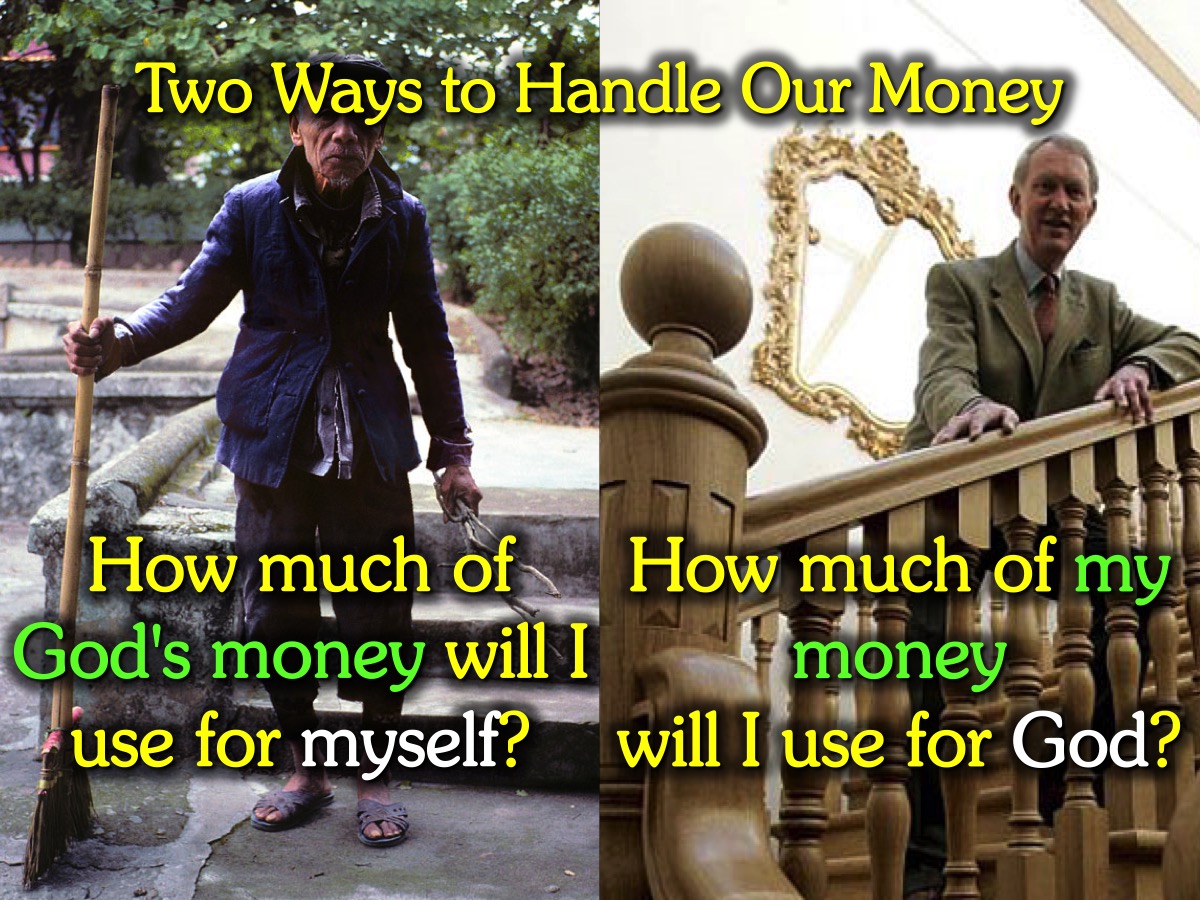 [Speaker Notes: Two Ways to Handle Our Money: (1) How much of God's money will I use for myself? or (2) How much of my money will I use for God.]
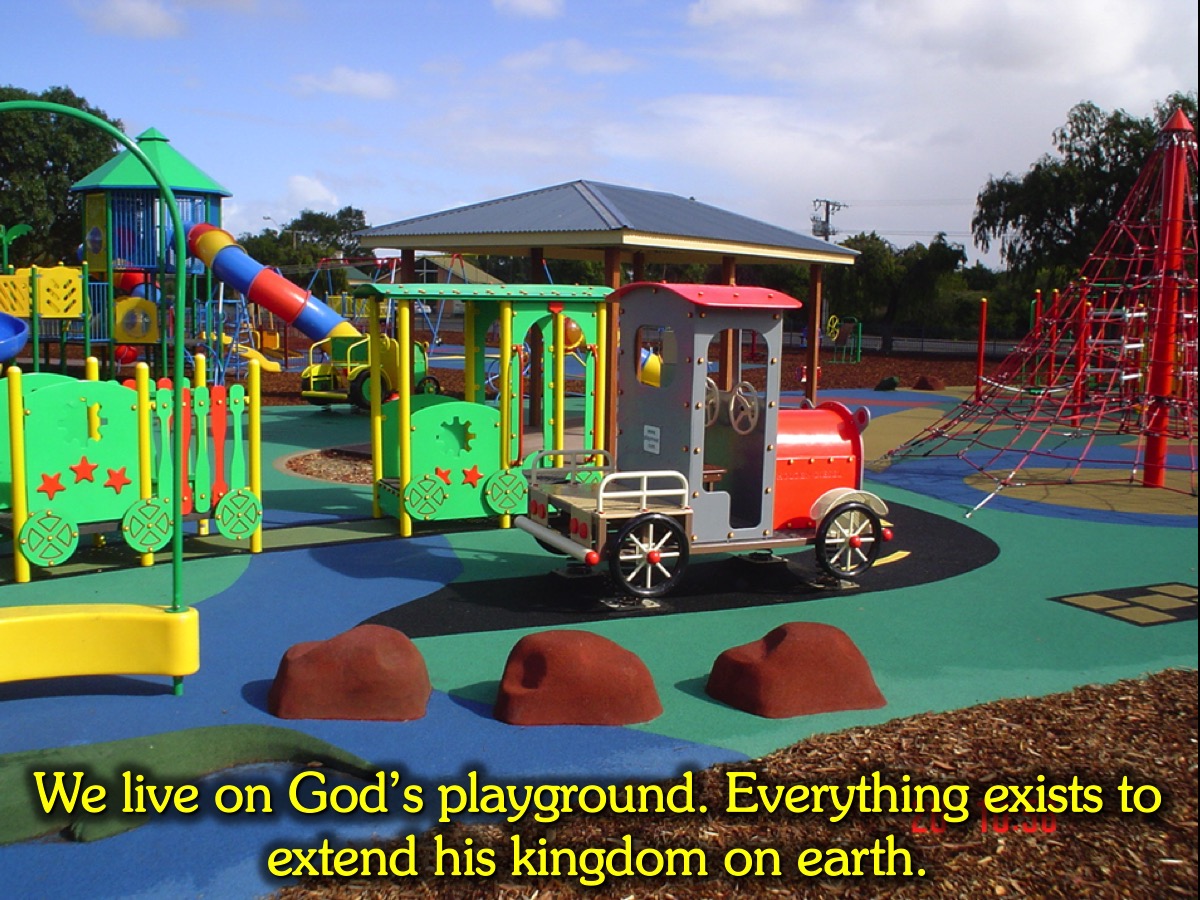 [Speaker Notes: The Playground 1: We live on God’s playground. Everything exists to extend his kingdom on earth.]
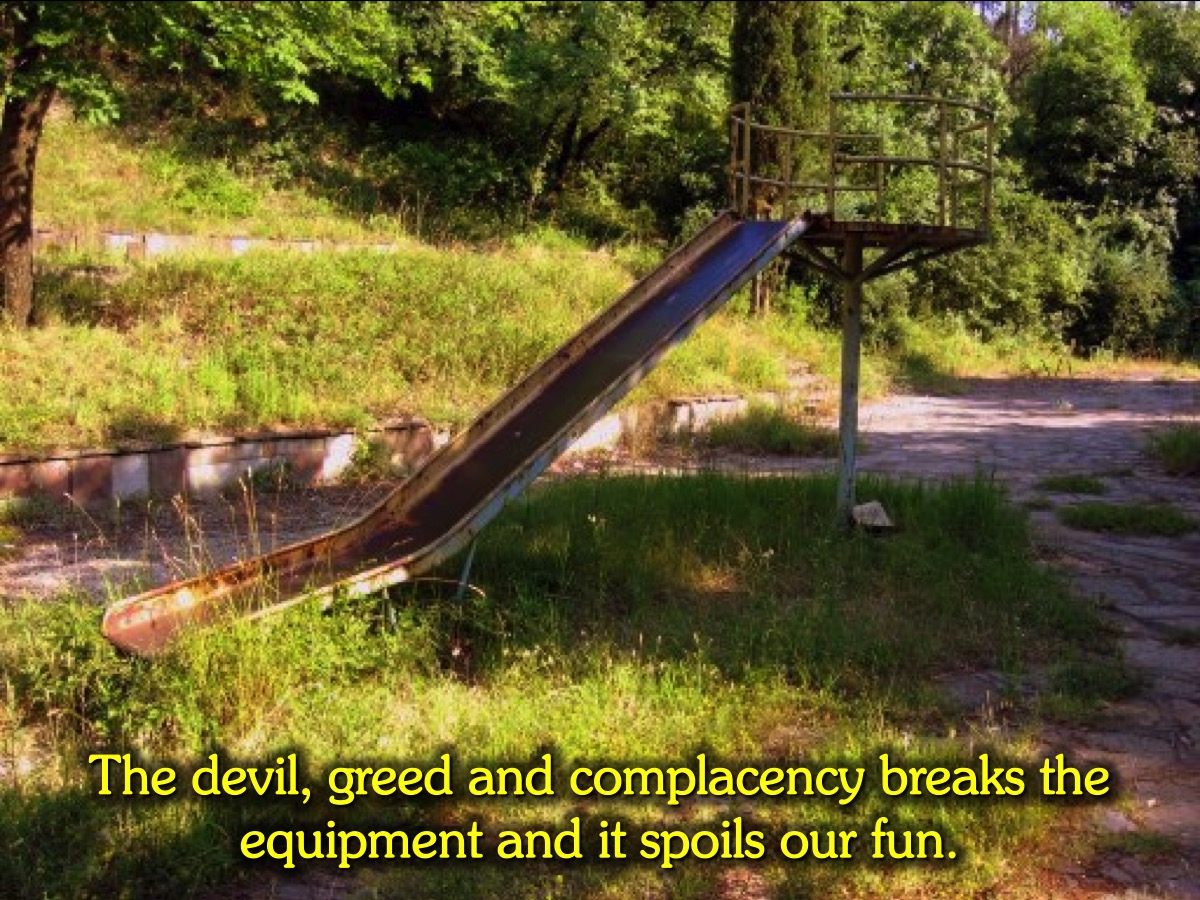 [Speaker Notes: The Playground 2: The devil, greed and complacency breaks the equipment and it spoils our fun.]
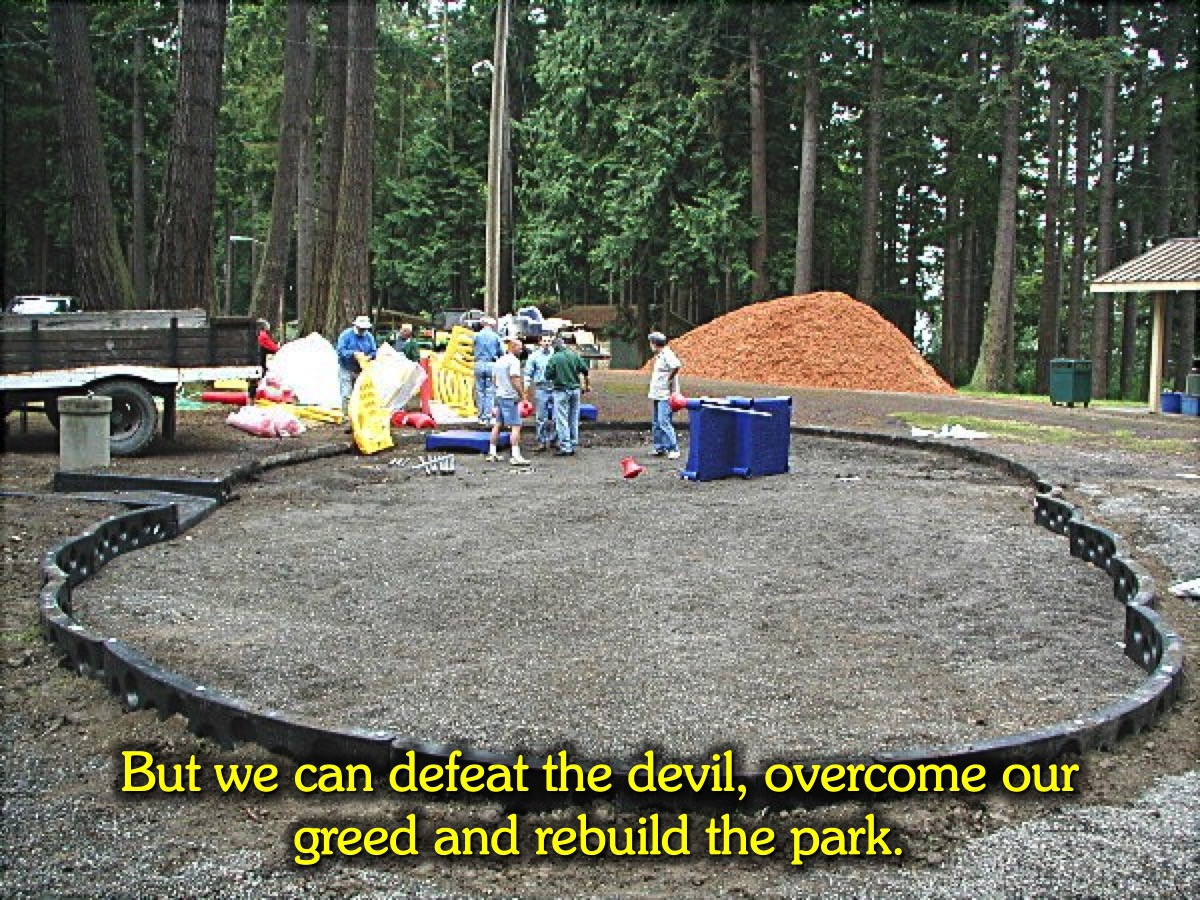 [Speaker Notes: The Playground 3: But we can defeat the devil, overcome our greed and rebuild the park.]
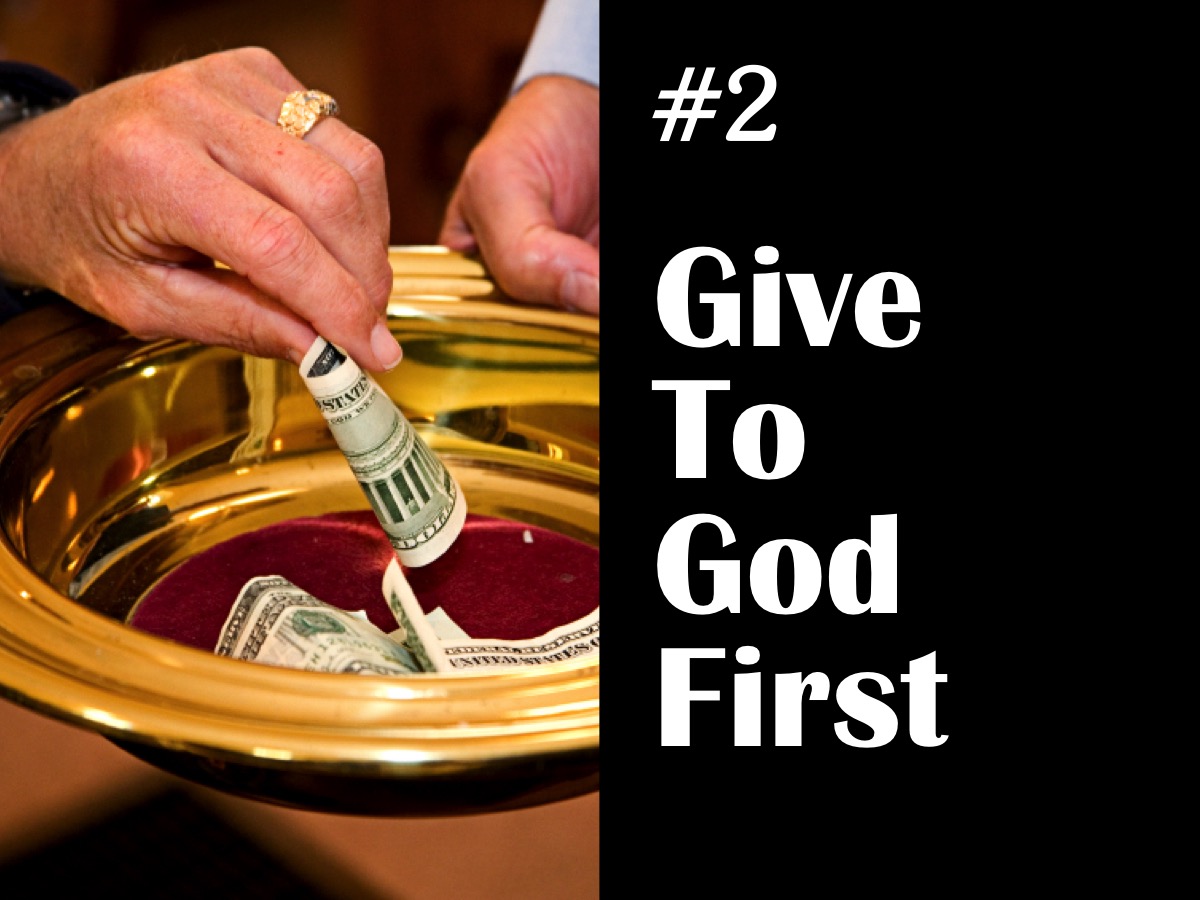 [Speaker Notes: 2. Give To God First]
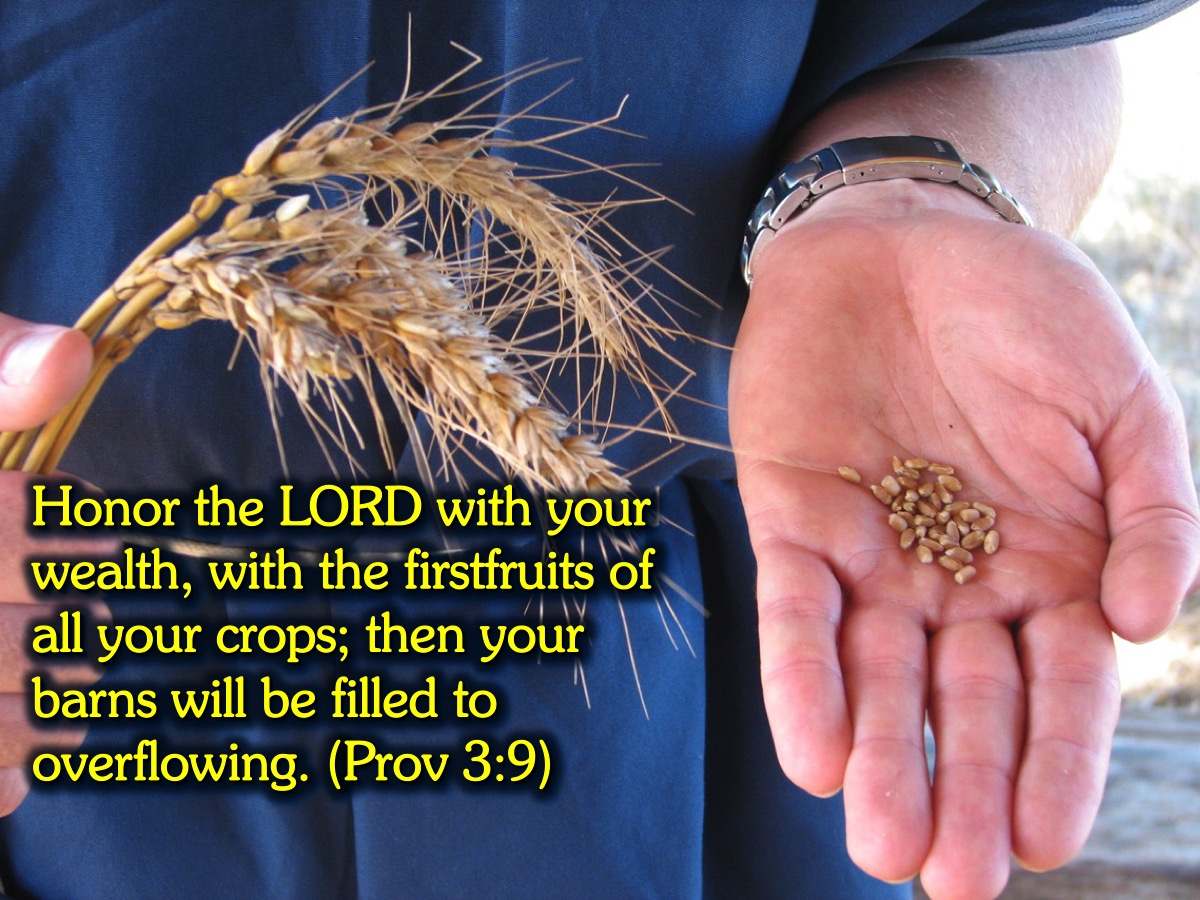 [Speaker Notes: The Bible says: “Honor the LORD with your wealth, with the firstfruits of all your crops; then your barns will be filled to overflowing.” (Proverbs 3:9)]
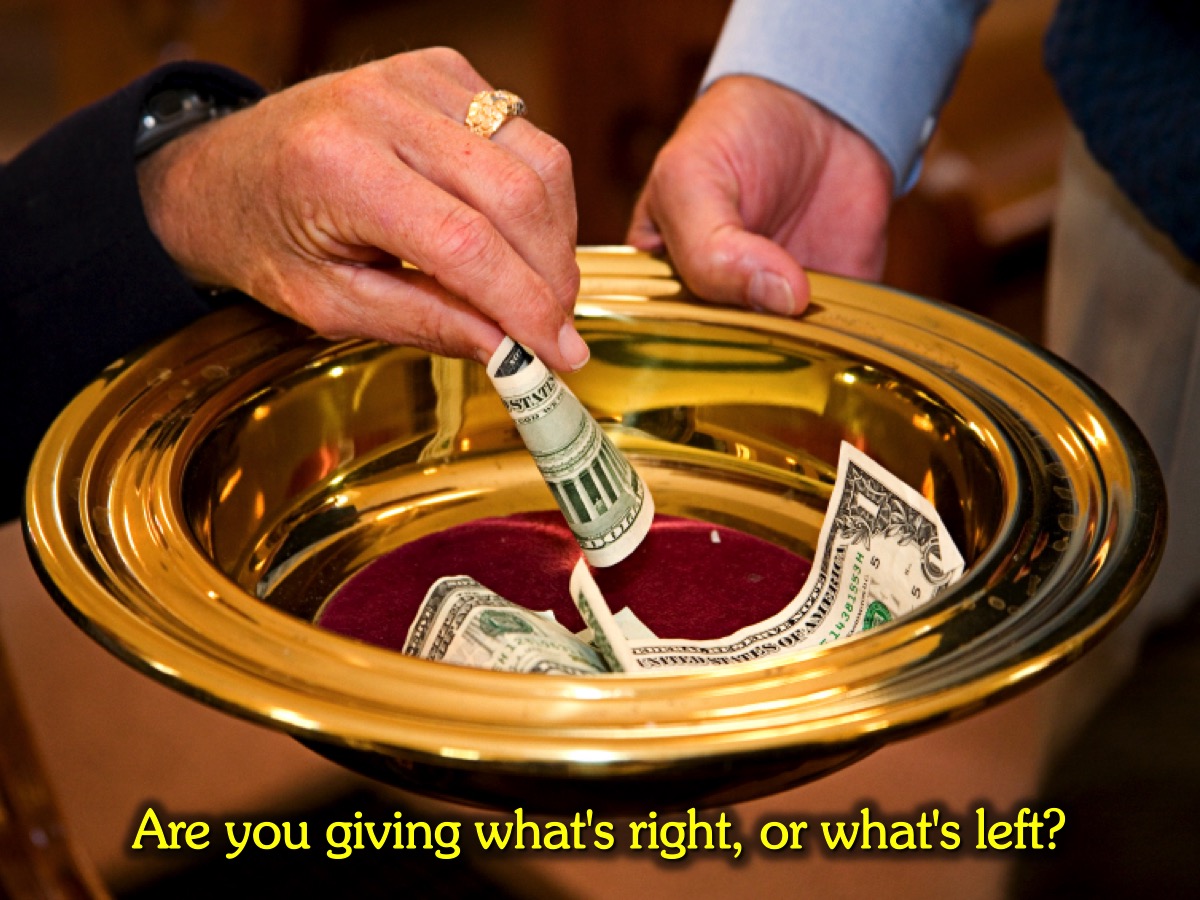 [Speaker Notes: Challenge: Are you giving what's right, or what's left? (2 Corinthians 8-9)]
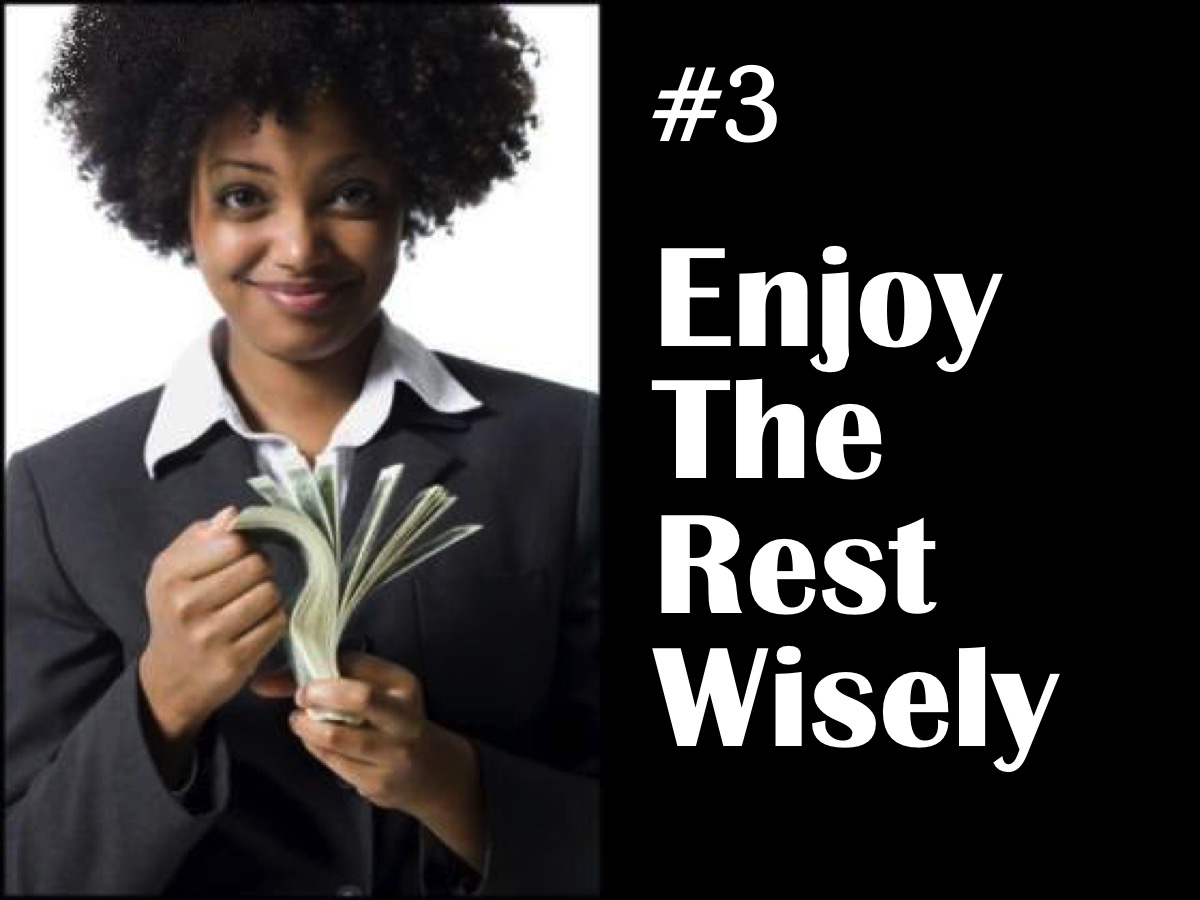 [Speaker Notes: 3. Enjoy the Rest Wisely]
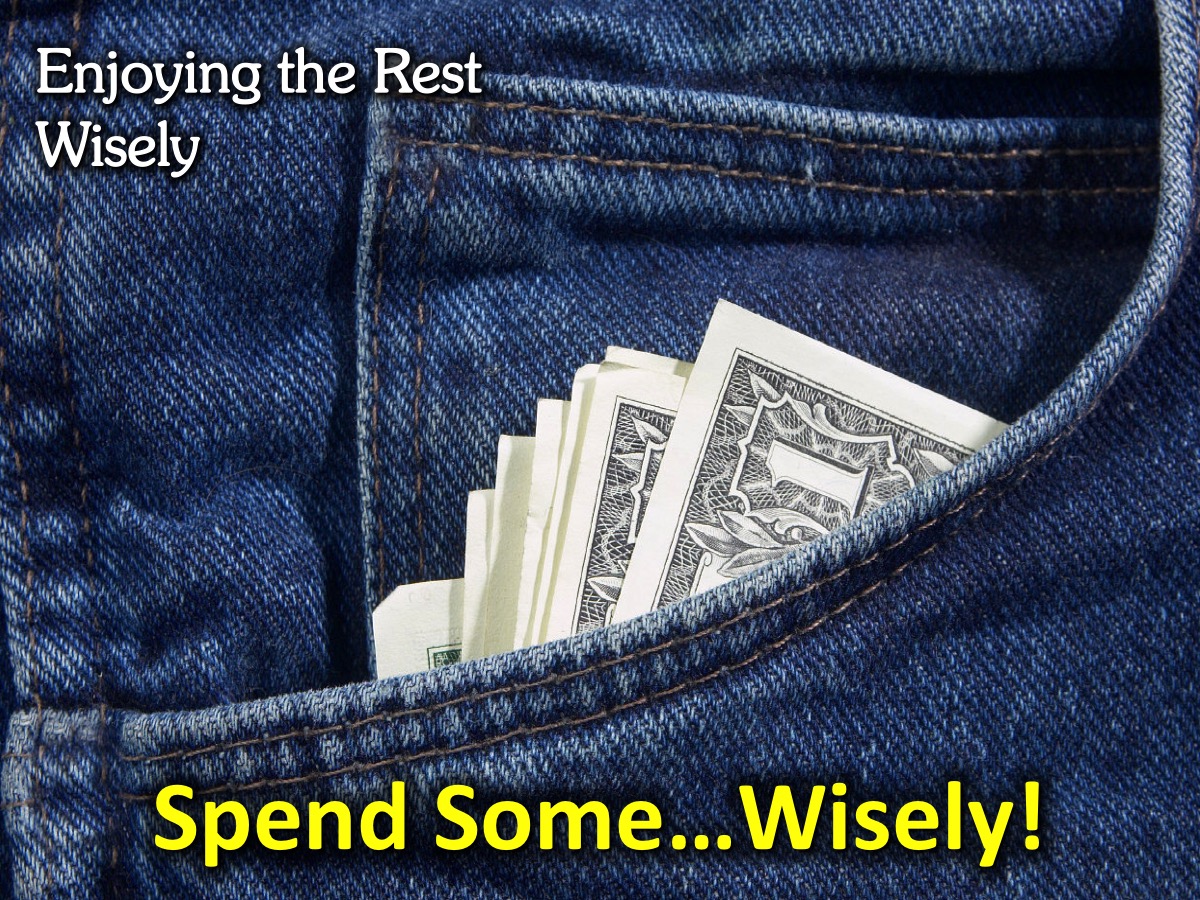 [Speaker Notes: Spend Some…Wisely! Is that really what I want to spend my money on. Is money controlling me? Is God cool with this purchase?]
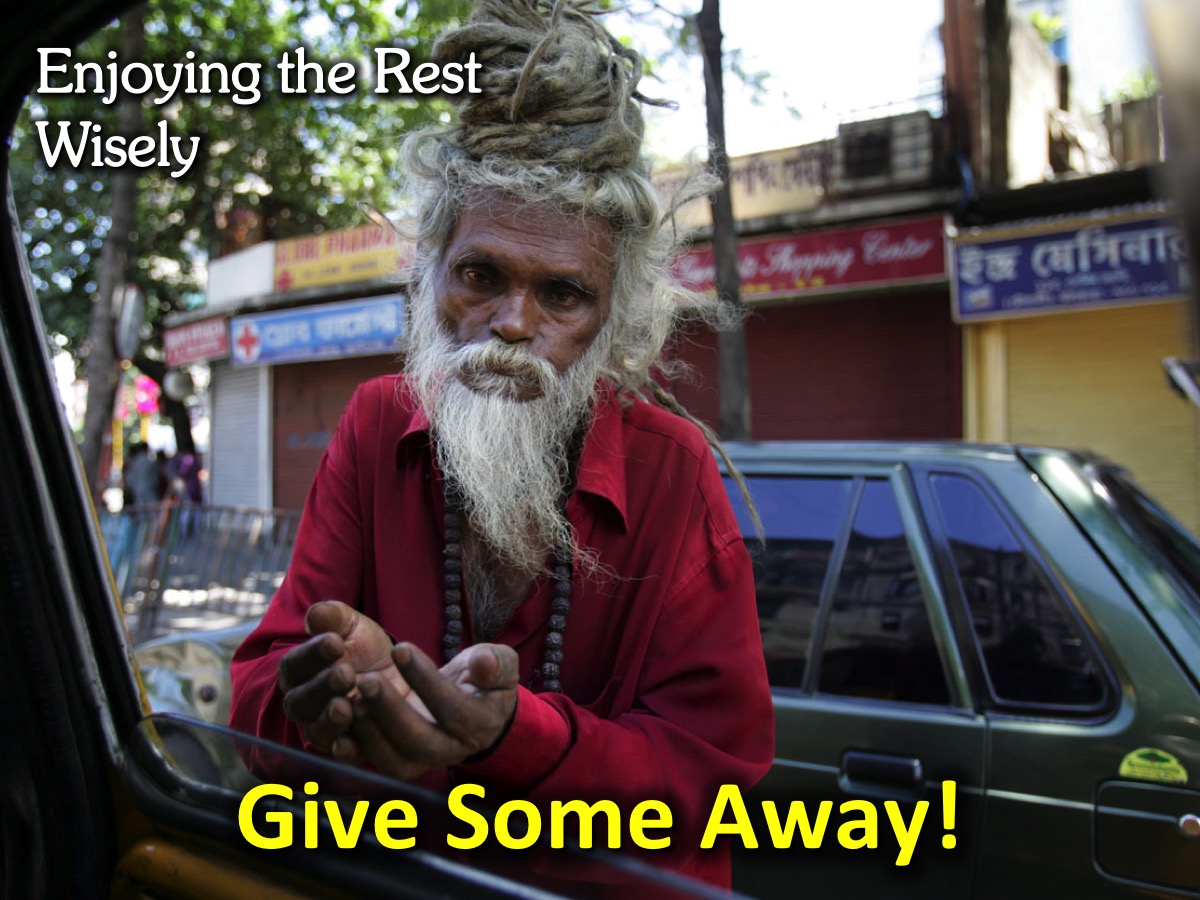 [Speaker Notes: Give Some Away: Give to people who are in need!]
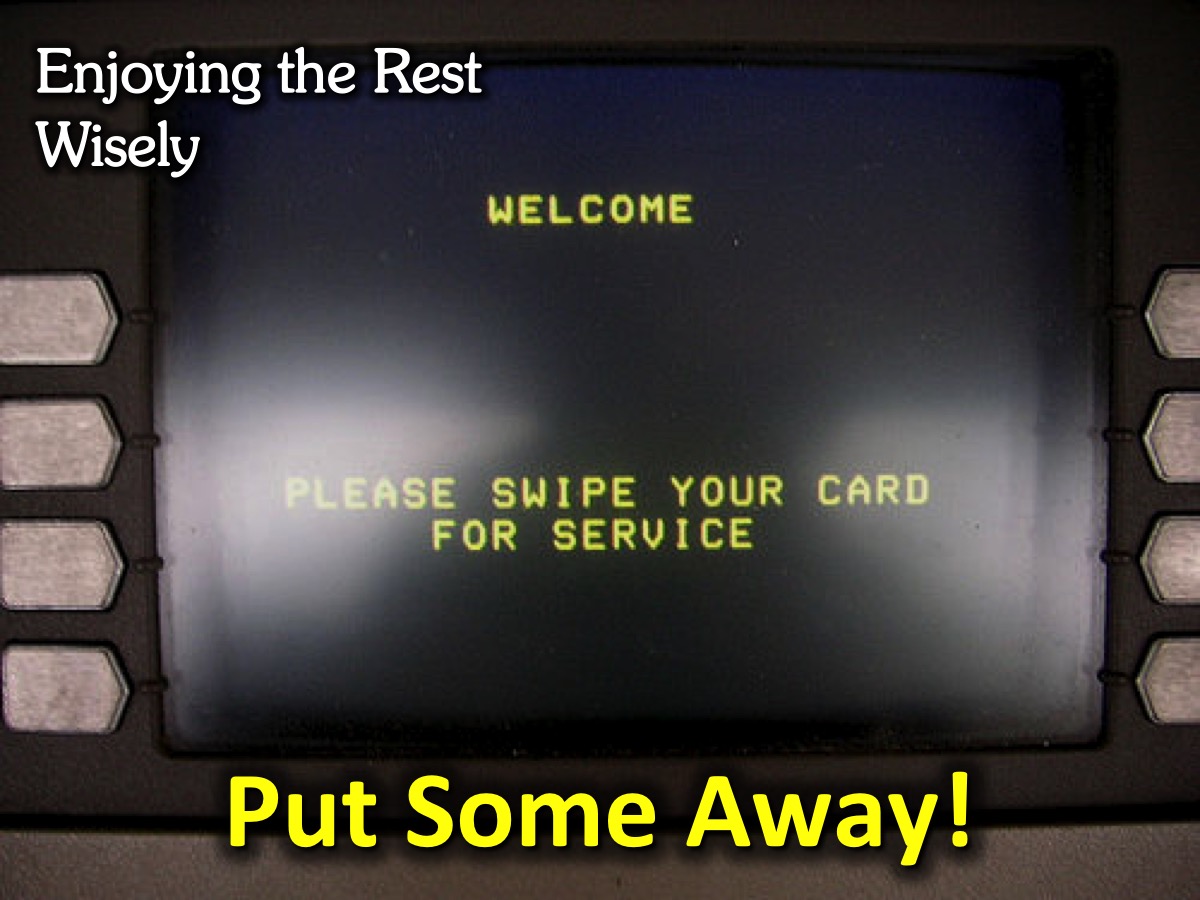 [Speaker Notes: Put Some Away: Keep some for bigger purchases that you can’t afford right away! It is called delayed gratification!]
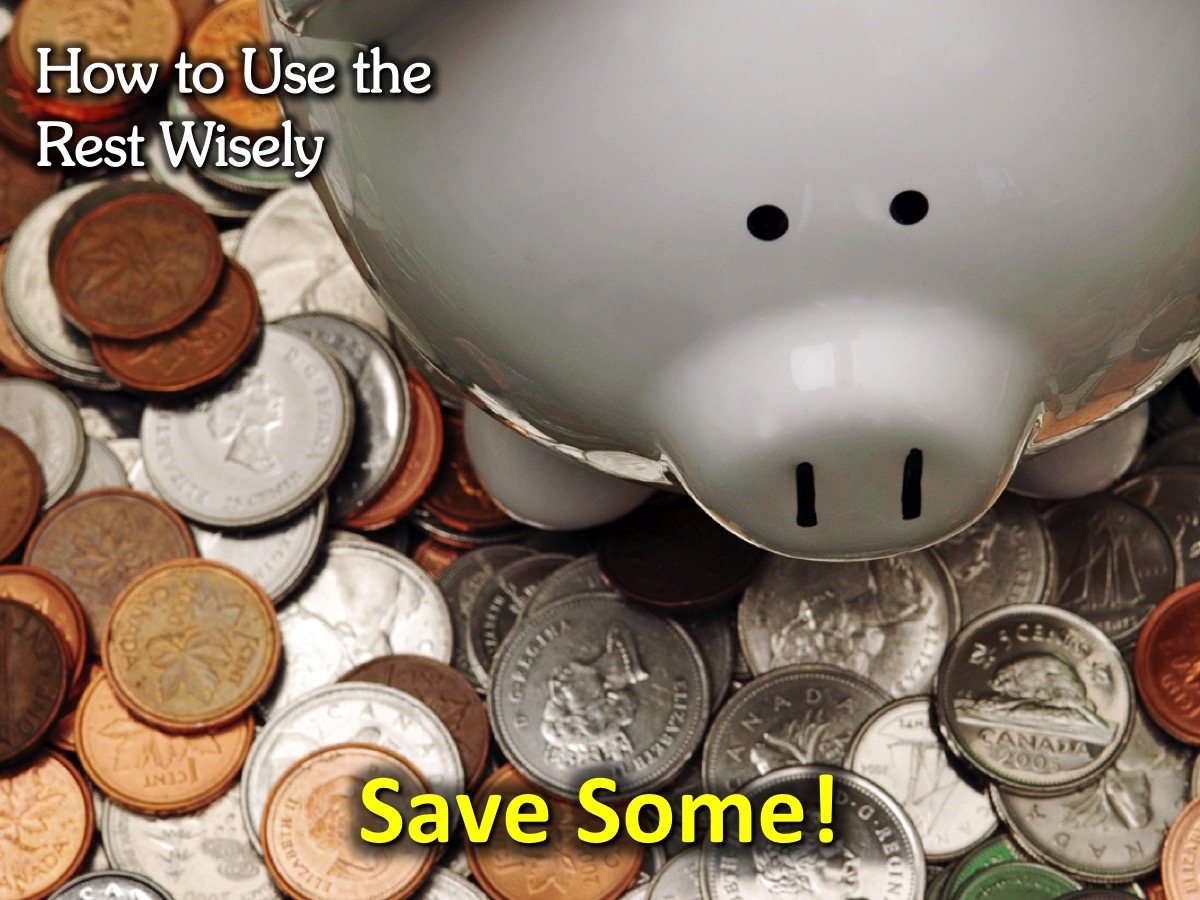 [Speaker Notes: Save Some: To live on later!]